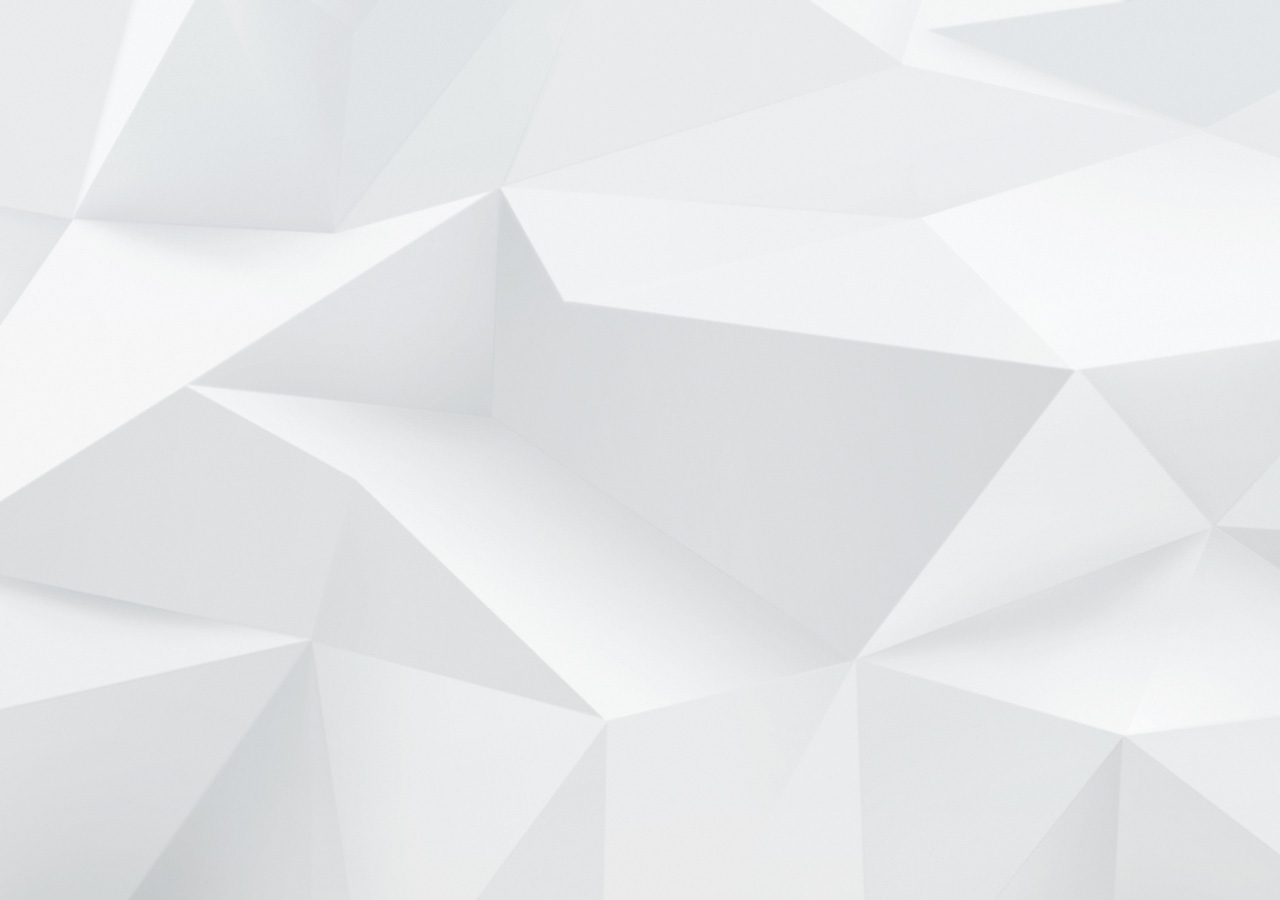 ГАПОУ «Новотроицкий политехнический колледж»
Волонтерский отряд «Все СВОИ»
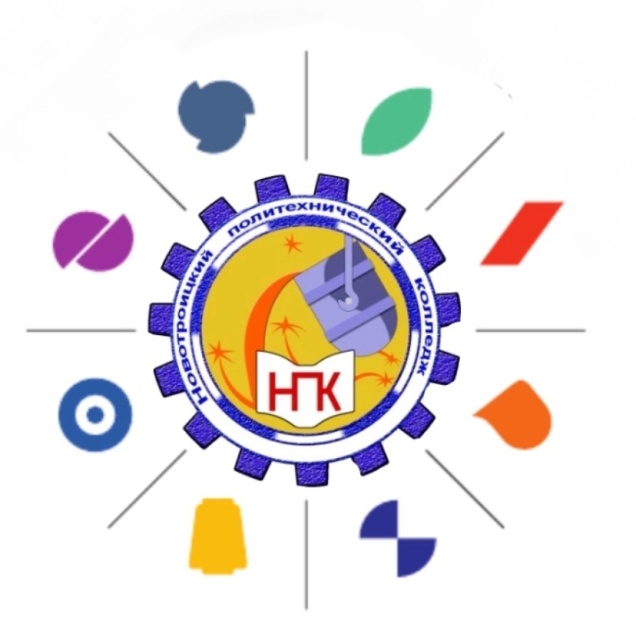 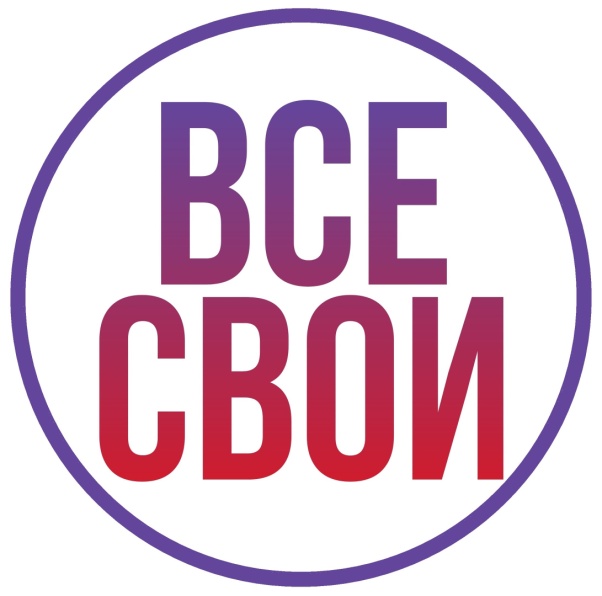 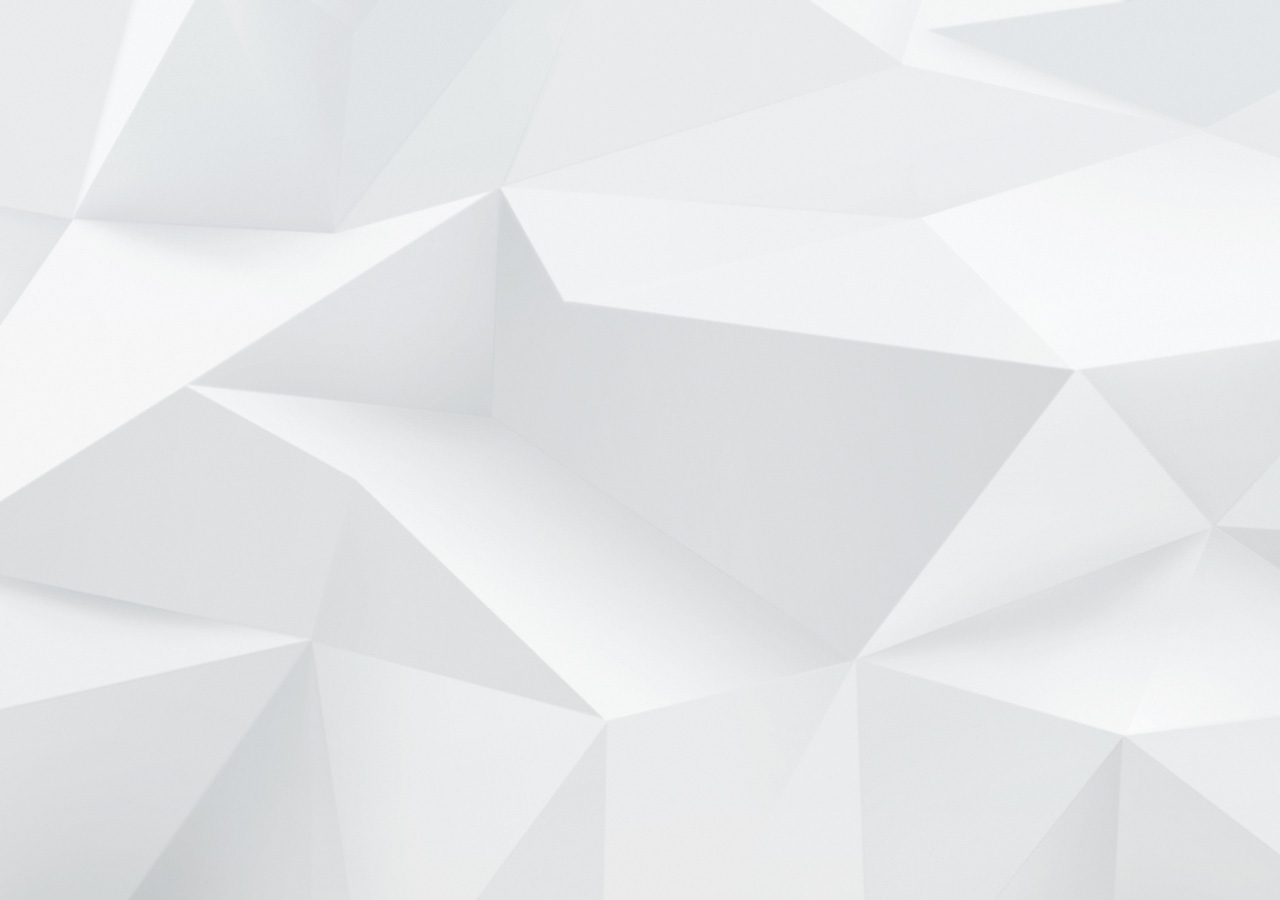 Руководитель
Состав отряда
Деревягина Надежда Викторовна
365 
человек
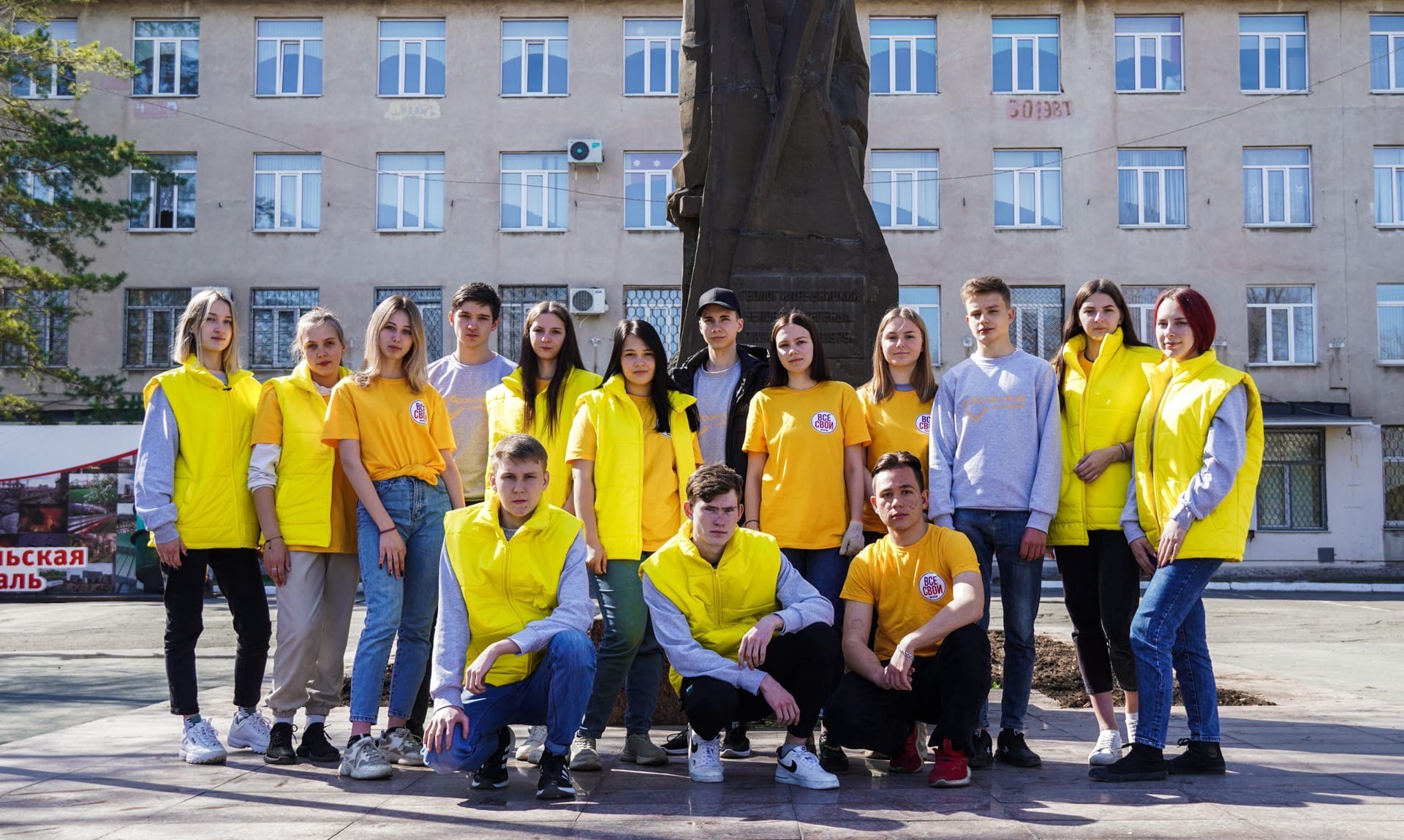 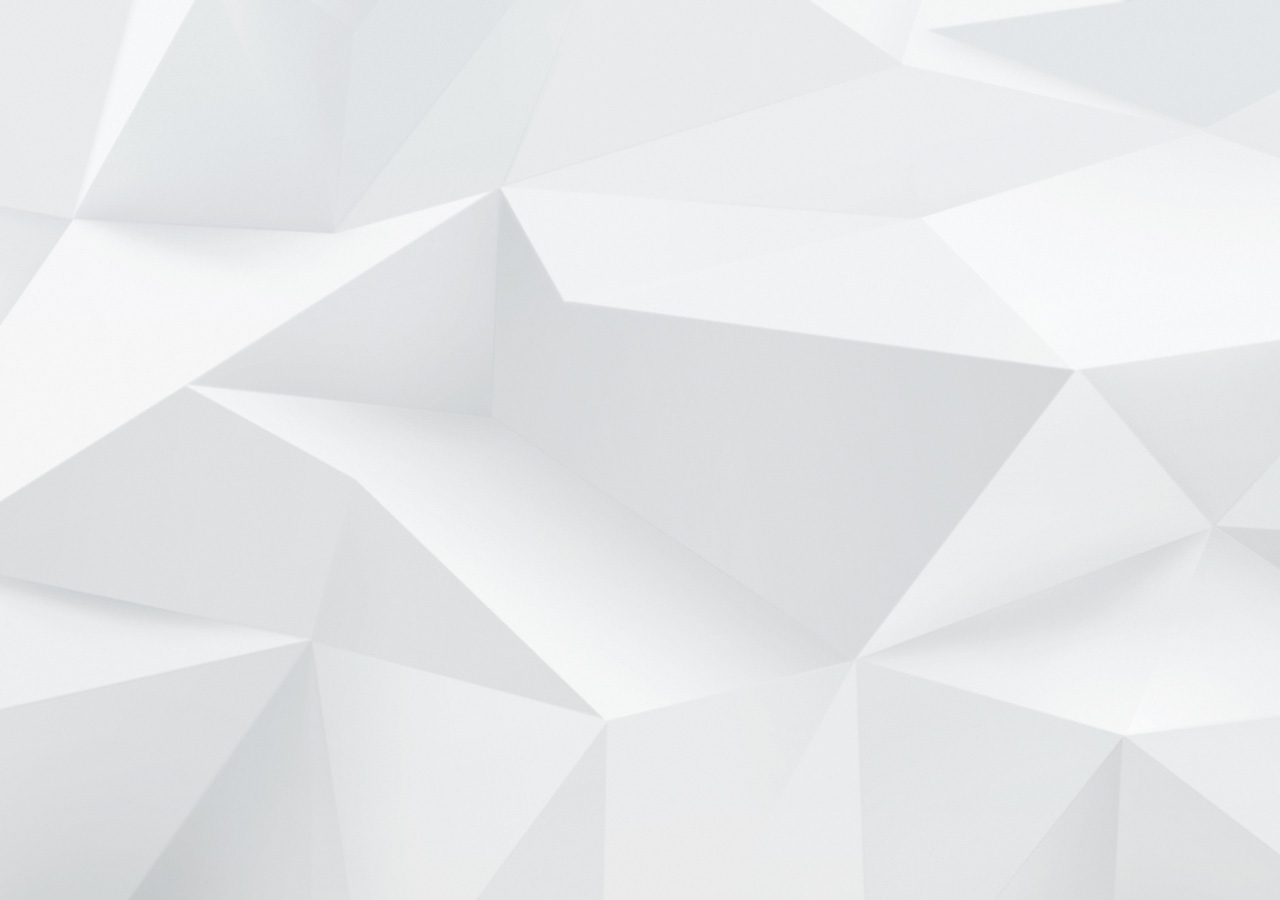 С 2021 года отряд перешел на электронный формат работы проставления часов волонтерам.
Отряд «Все СВОИ» является активным пользователем платформы  DOBRO.RU
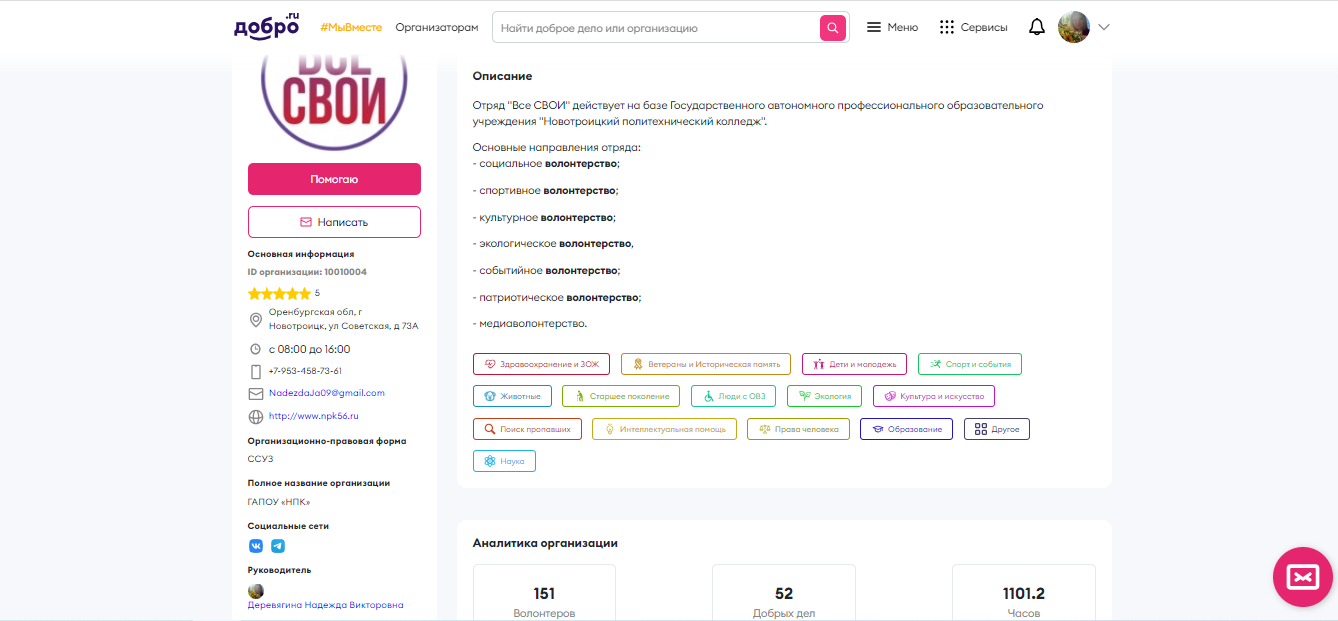 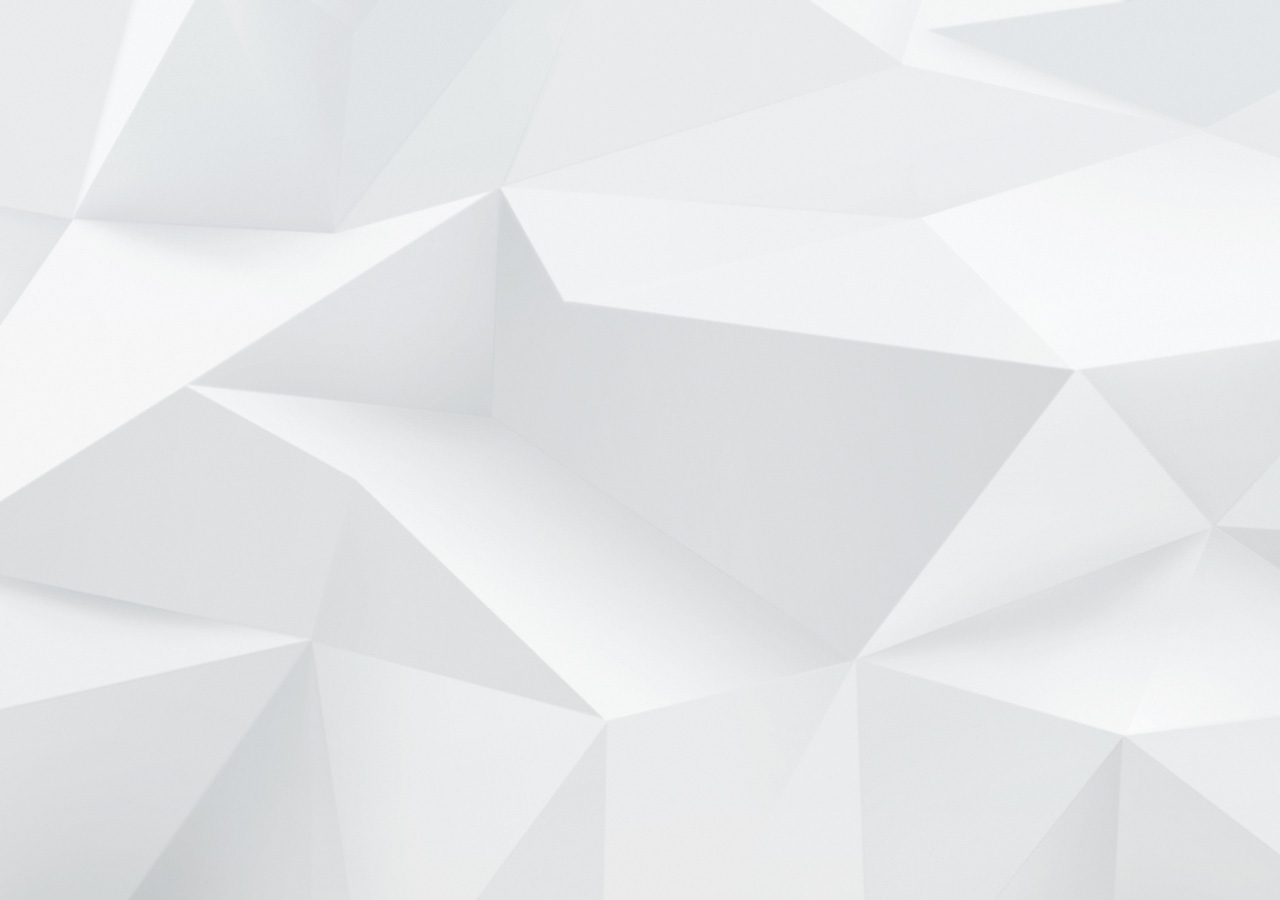 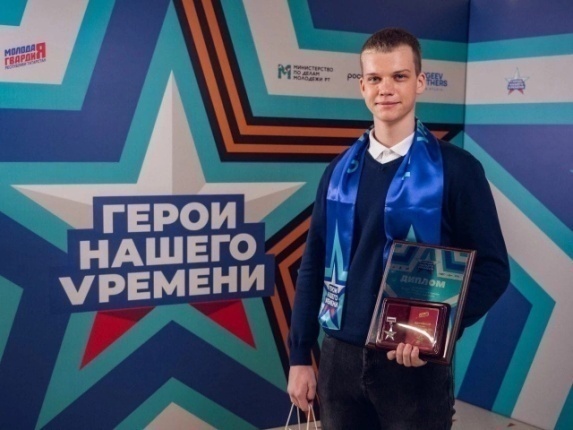 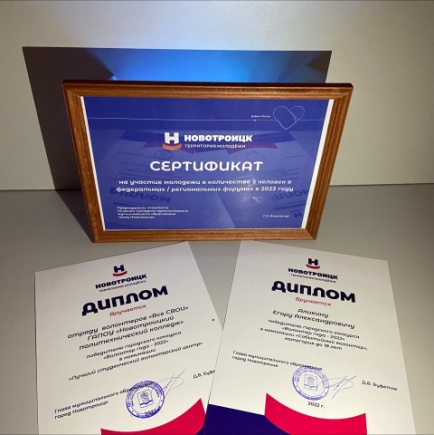 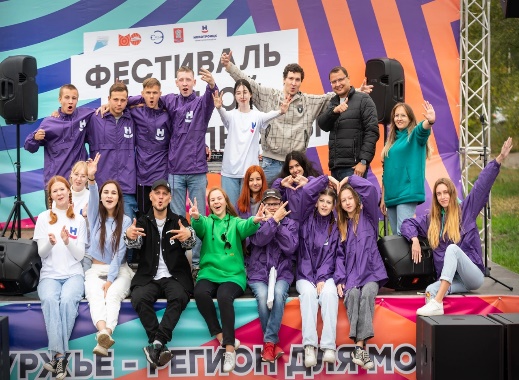 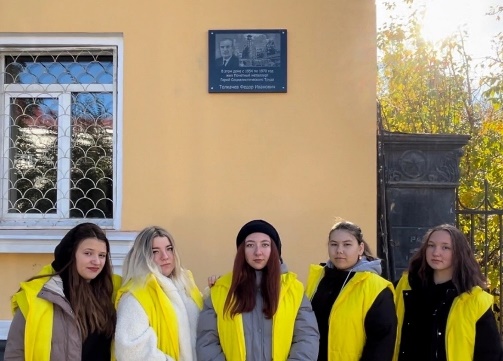 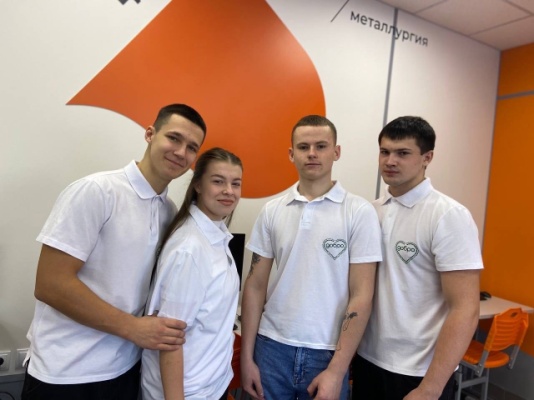 За 2023 год волонтерский отряд провел и принял участие в более 150 акциях и мероприятиях.  
В таблице отображены  основные достижения отряда.
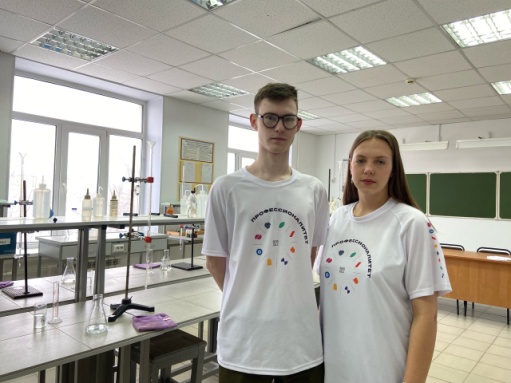 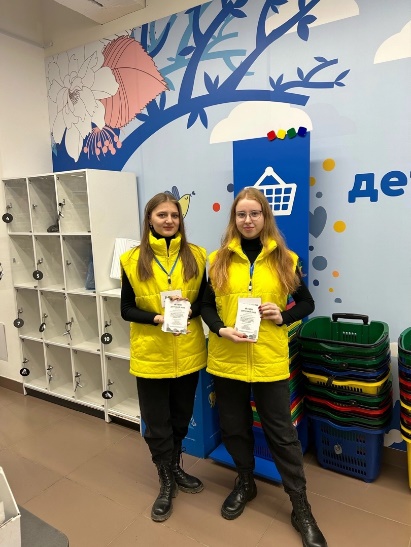 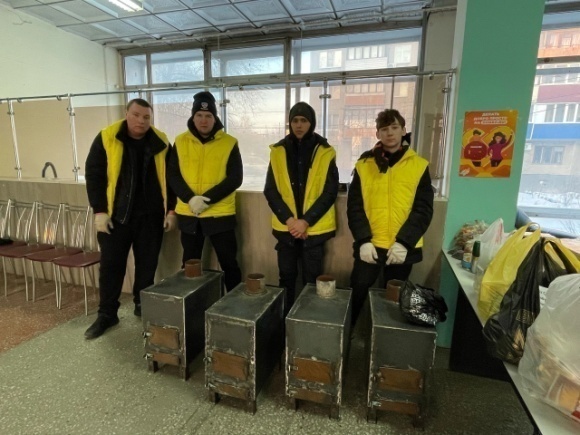 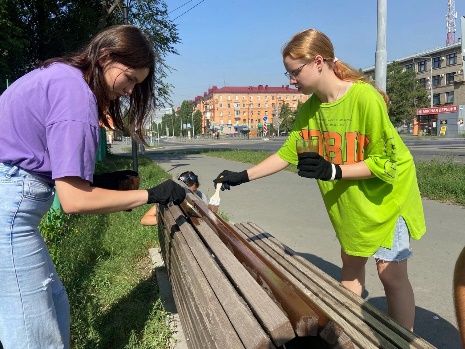 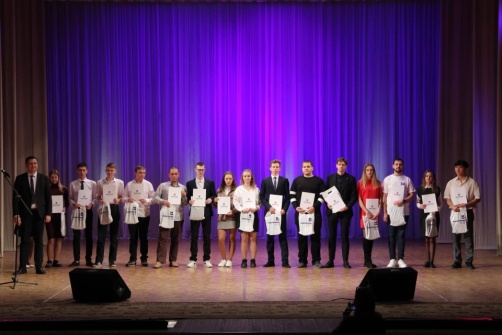 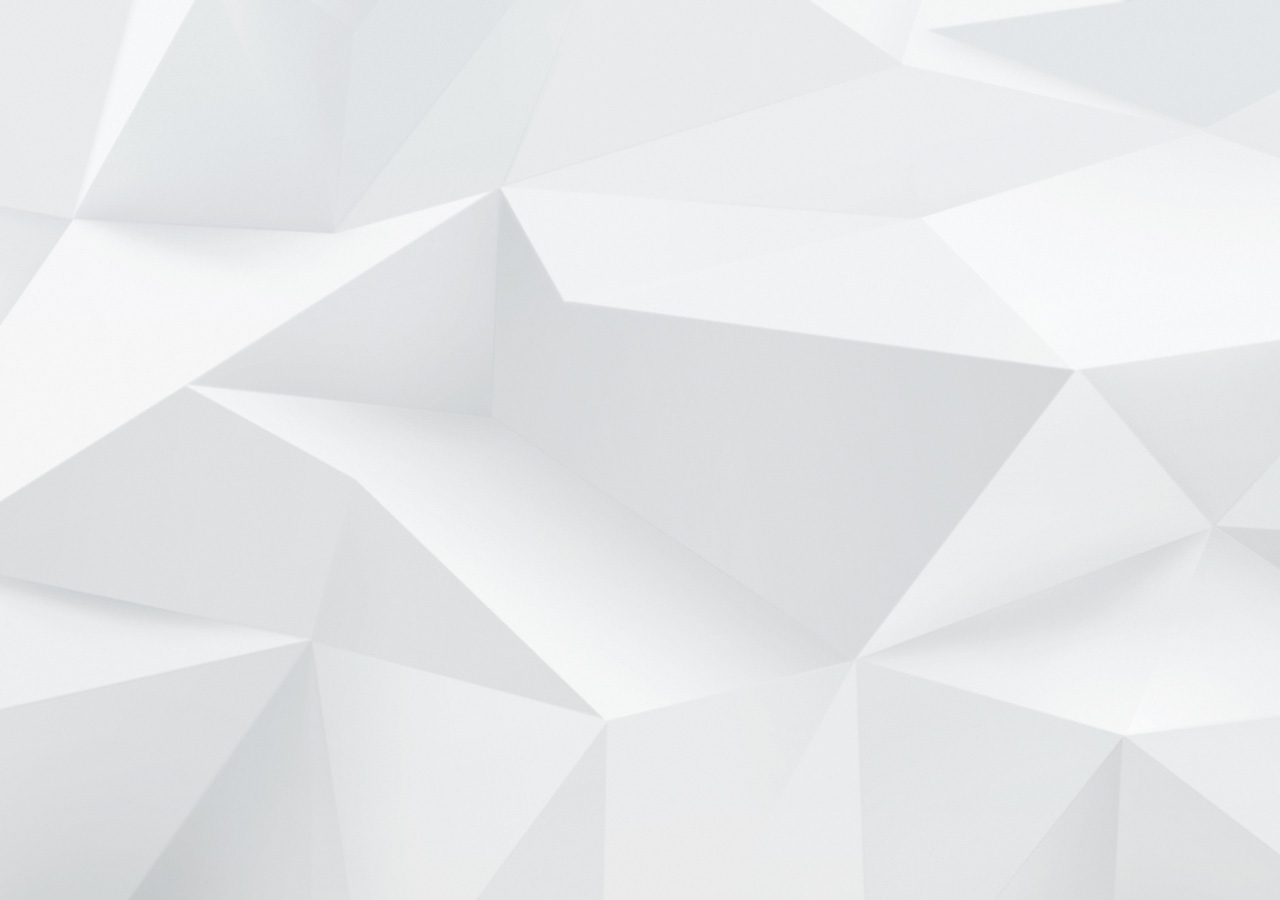 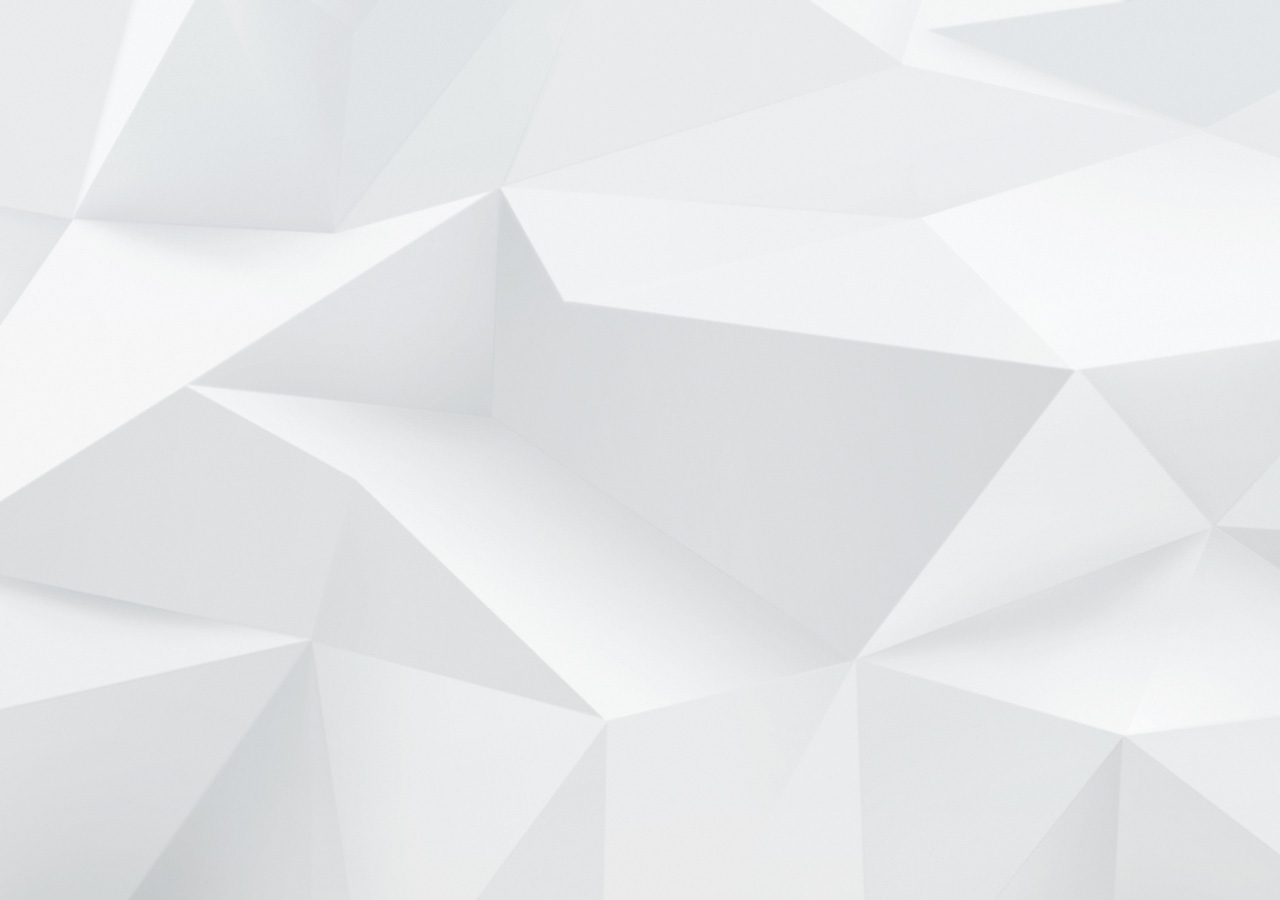 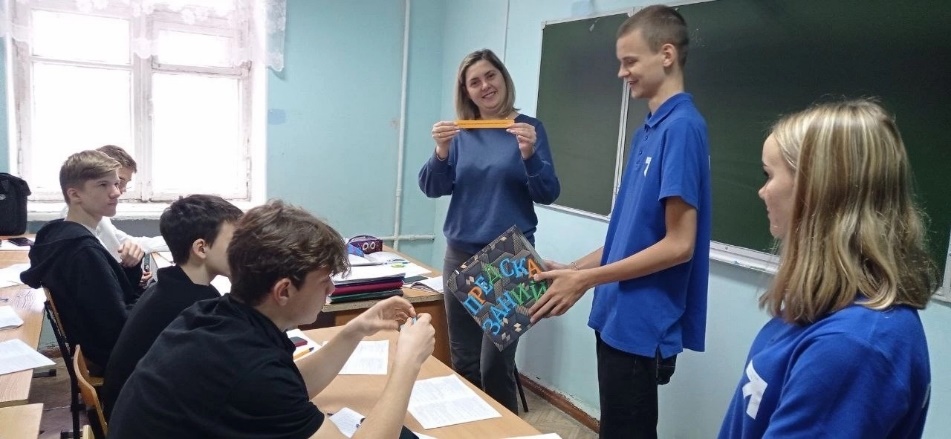 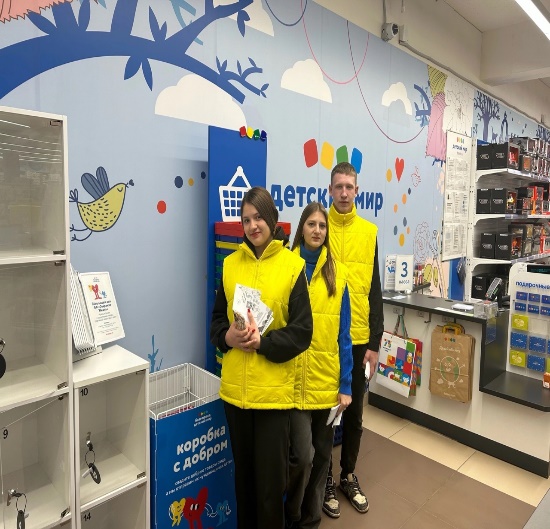 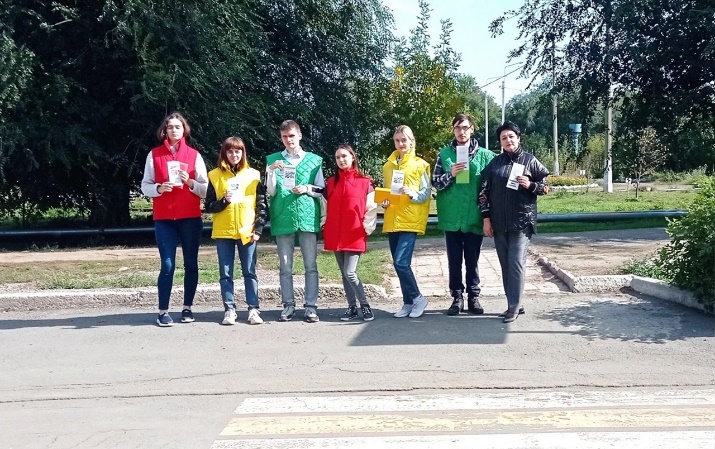 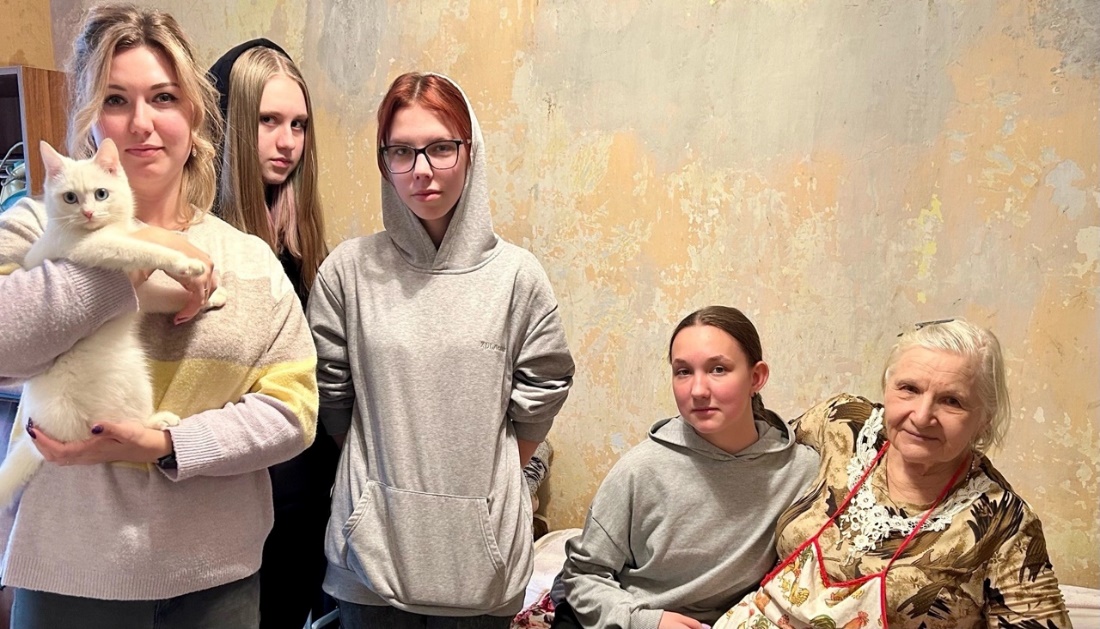 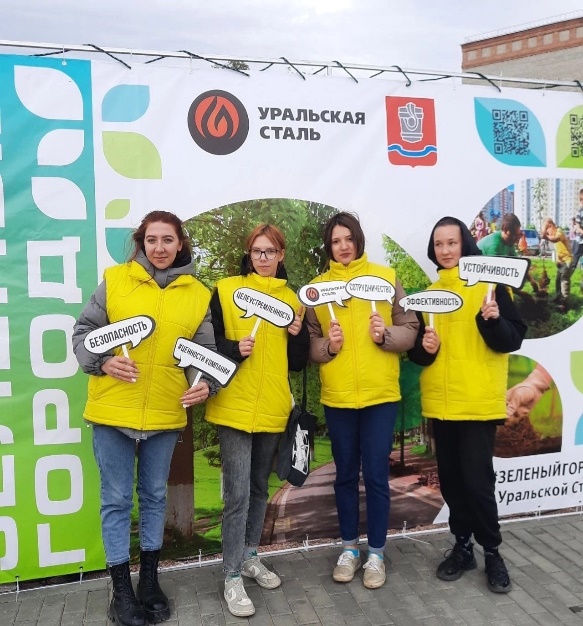 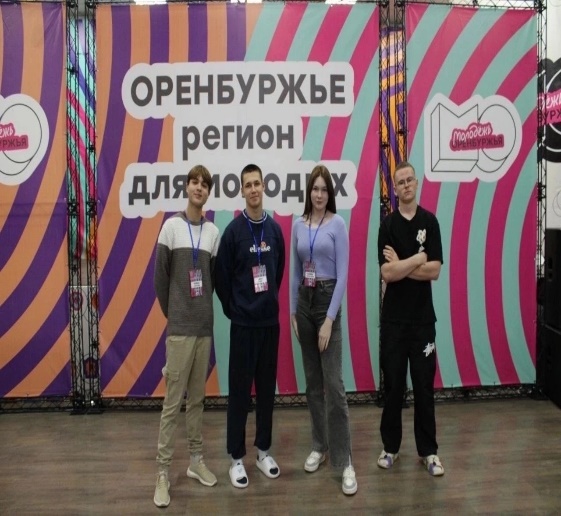 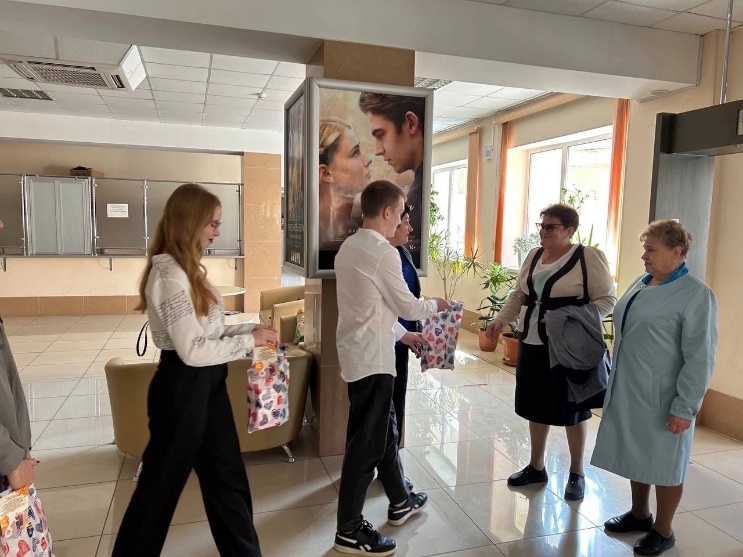 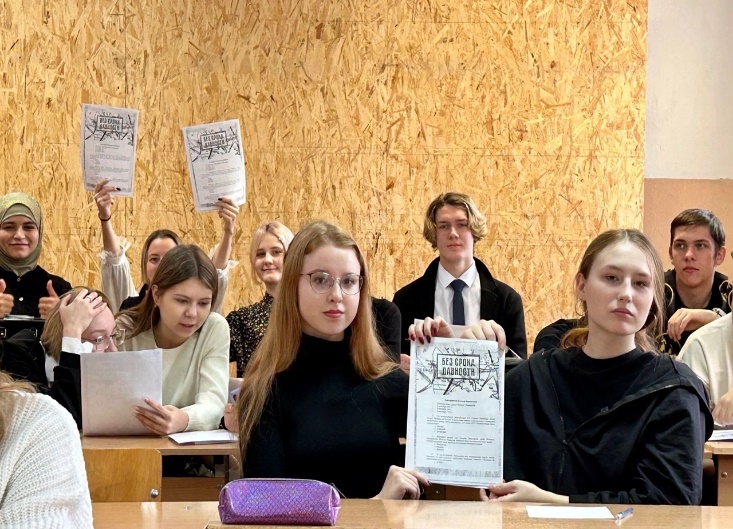 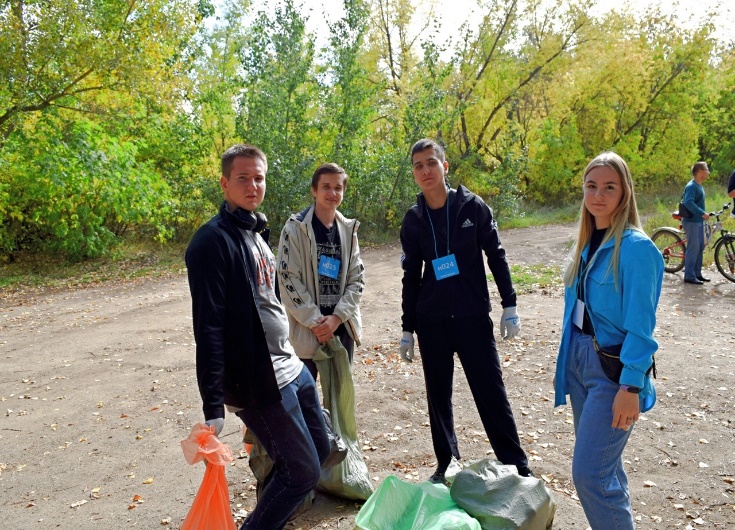 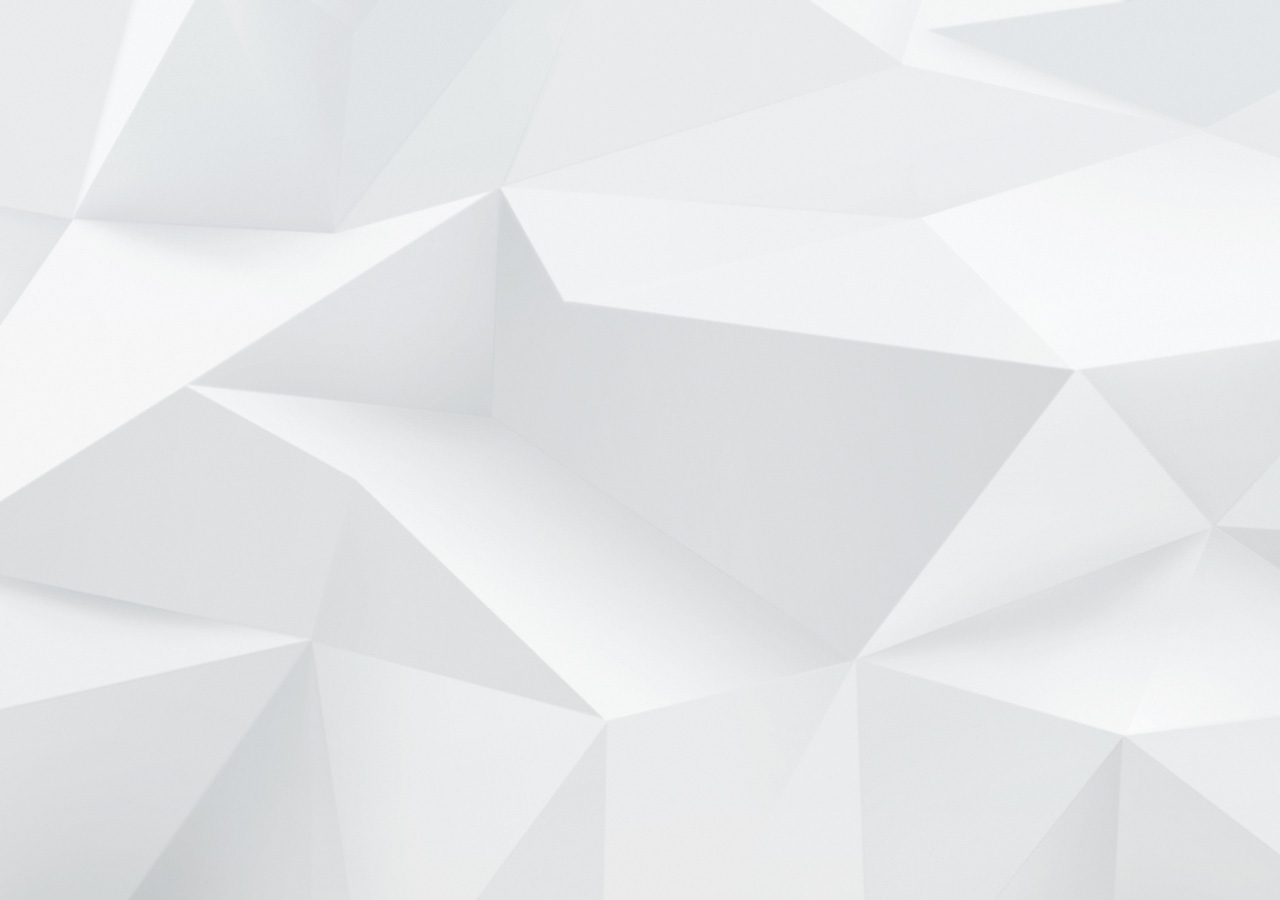 Основные источники СМИ
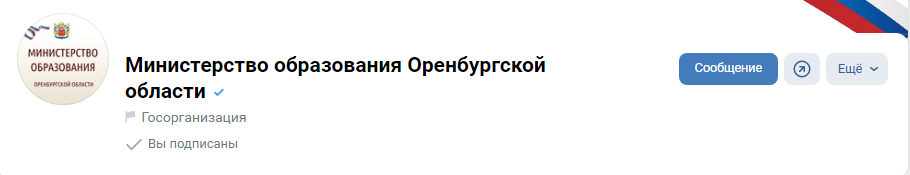 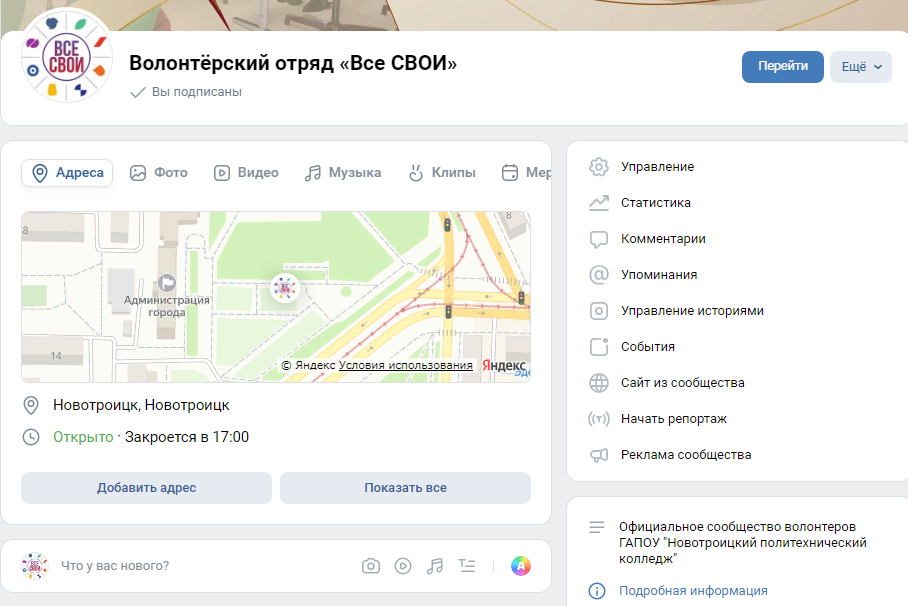 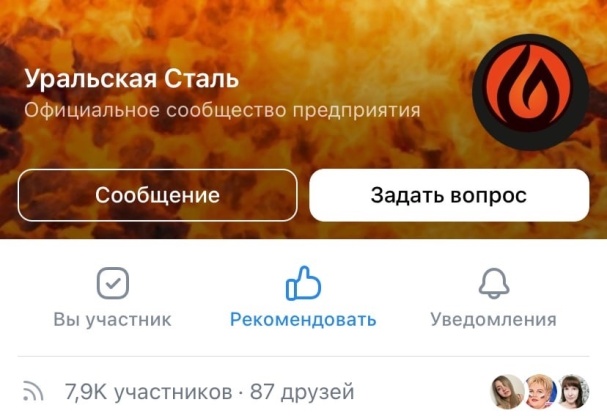 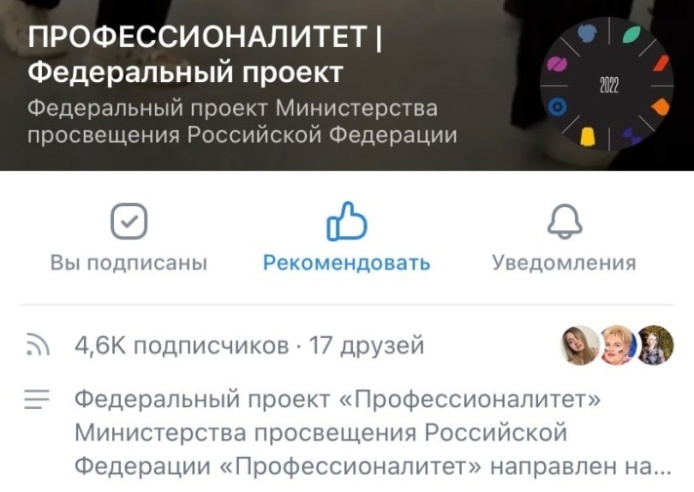 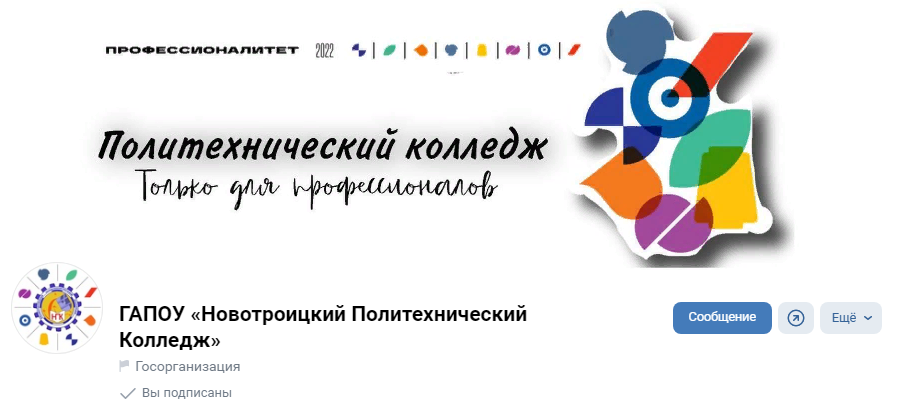 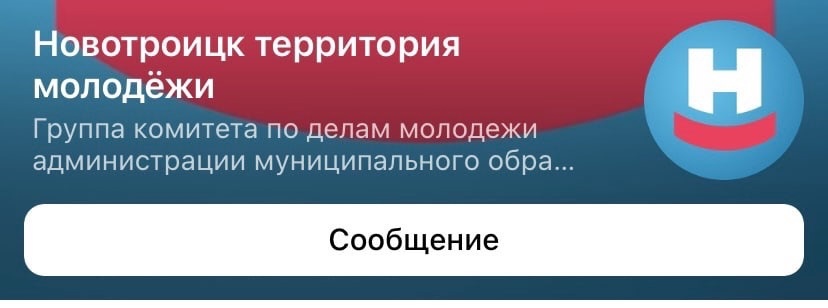 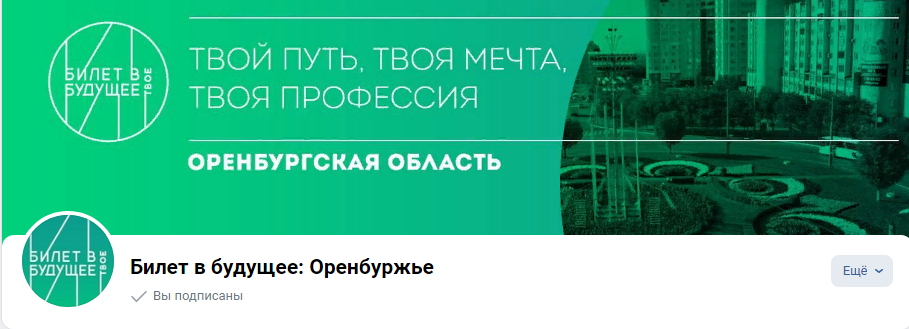 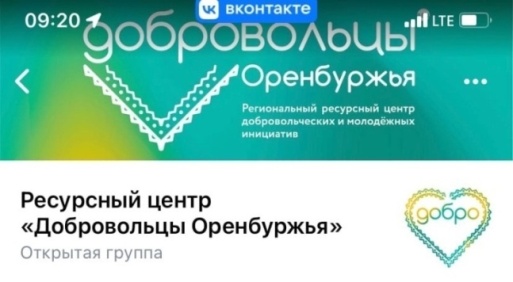 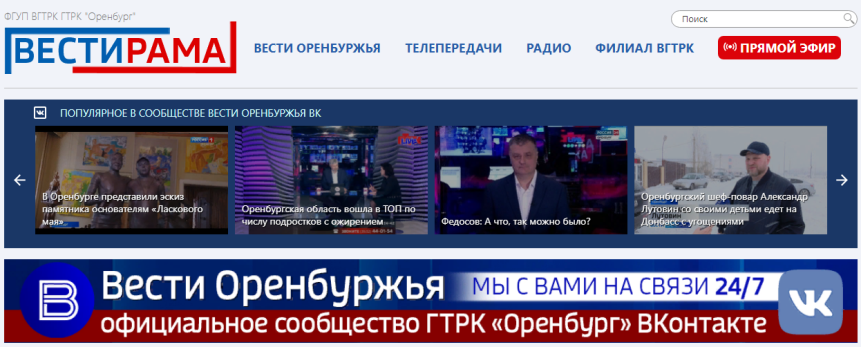 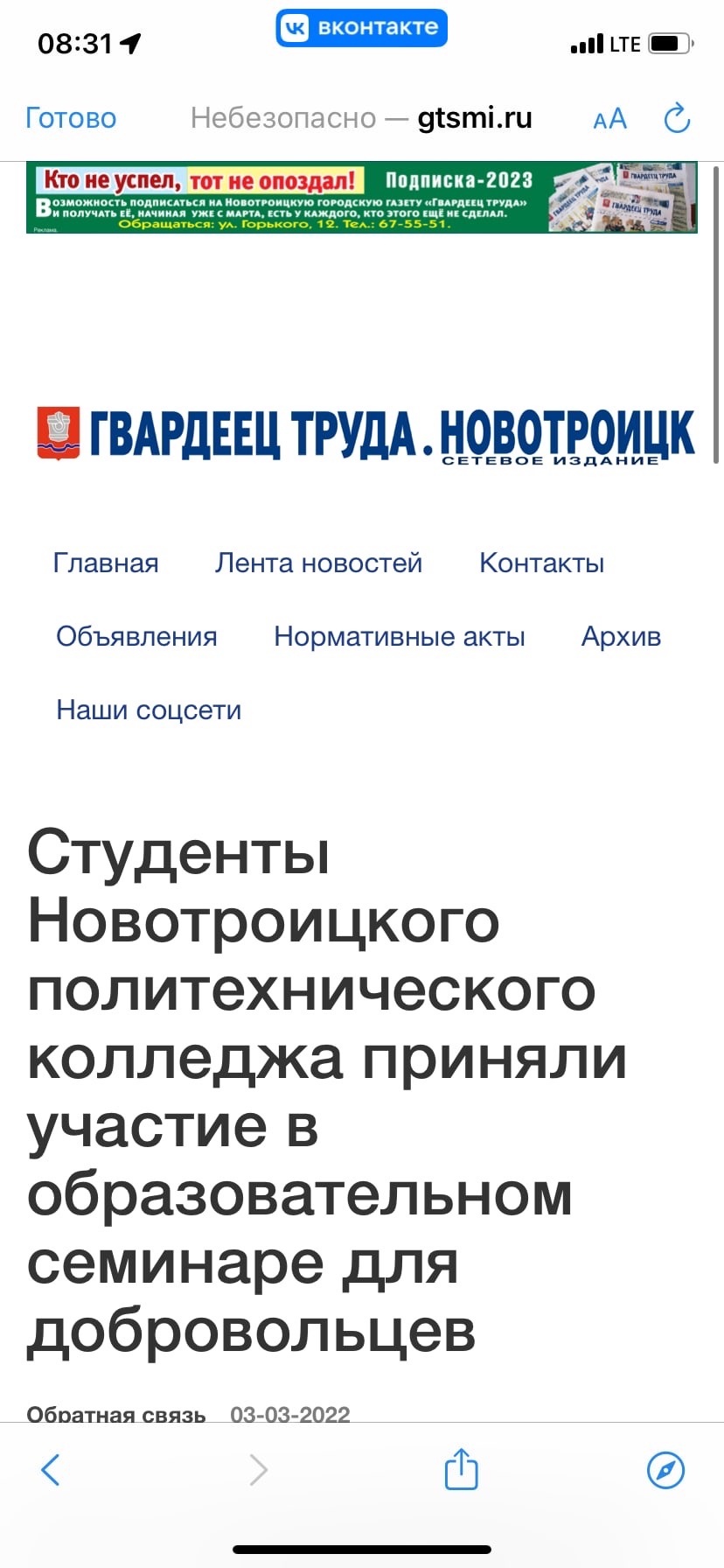 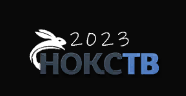 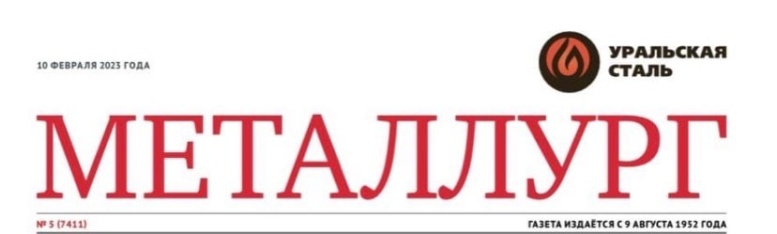 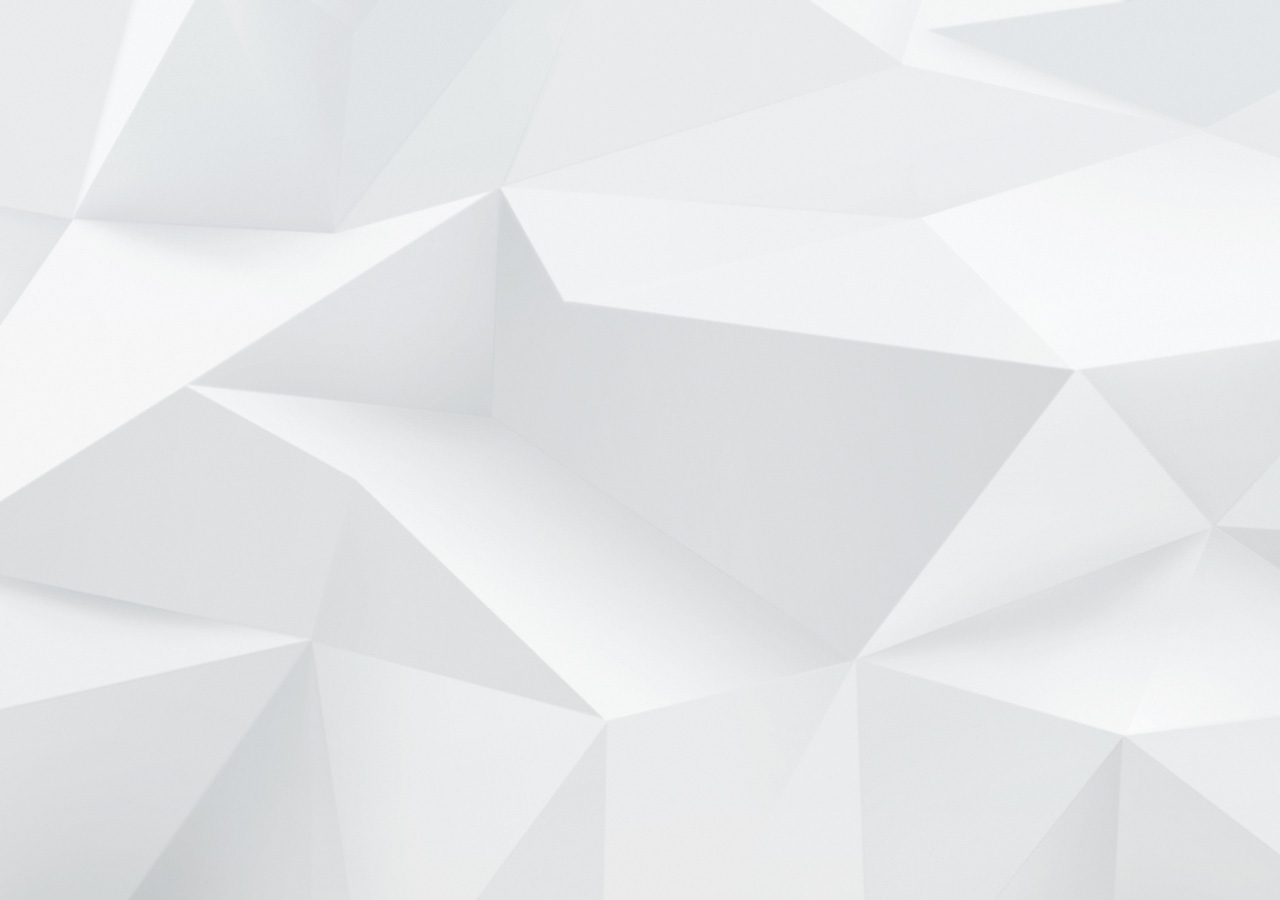 Нас знают и о нас говорят…
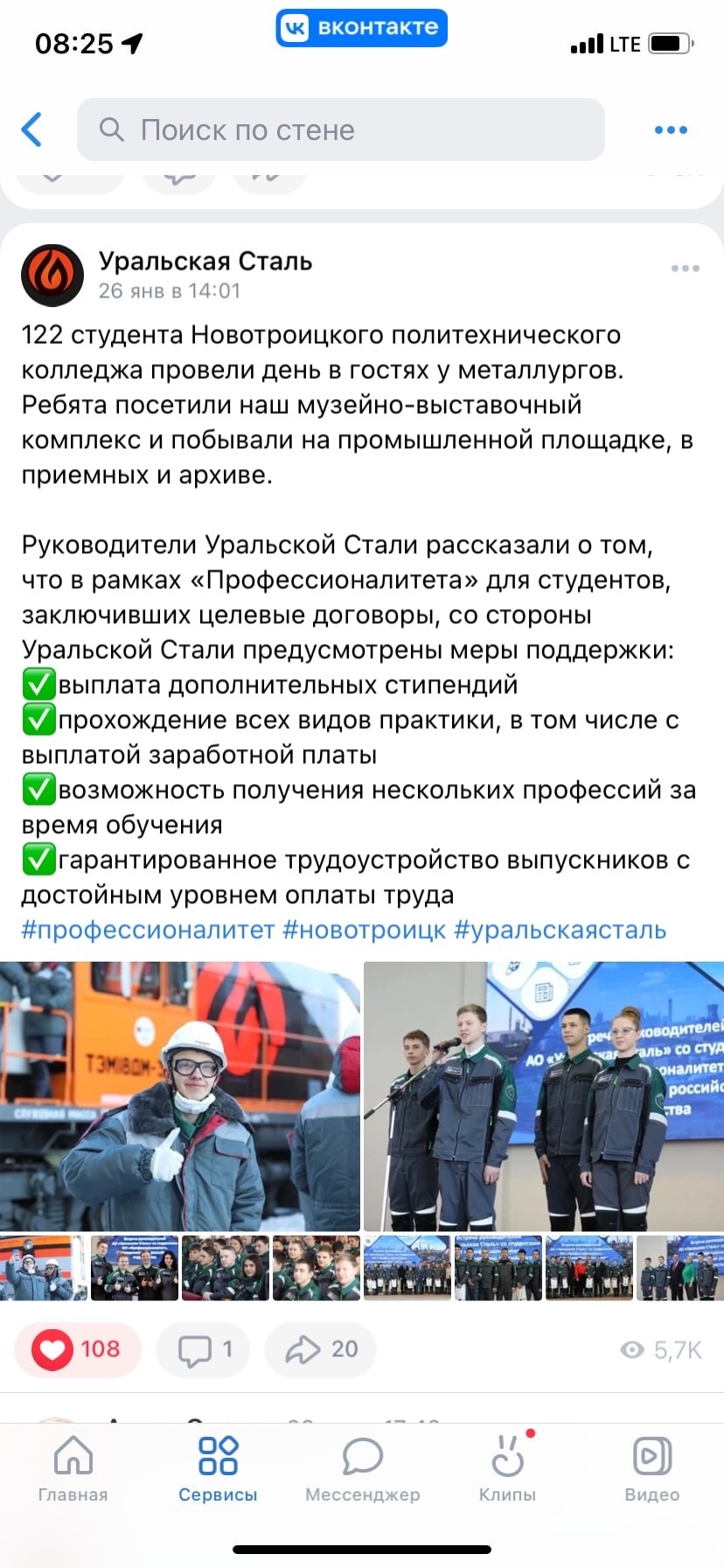 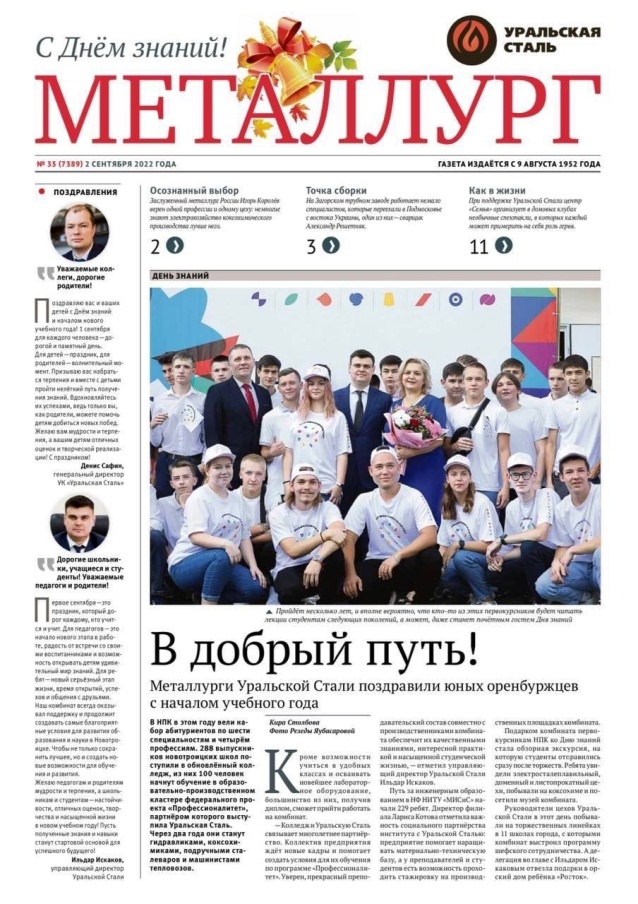 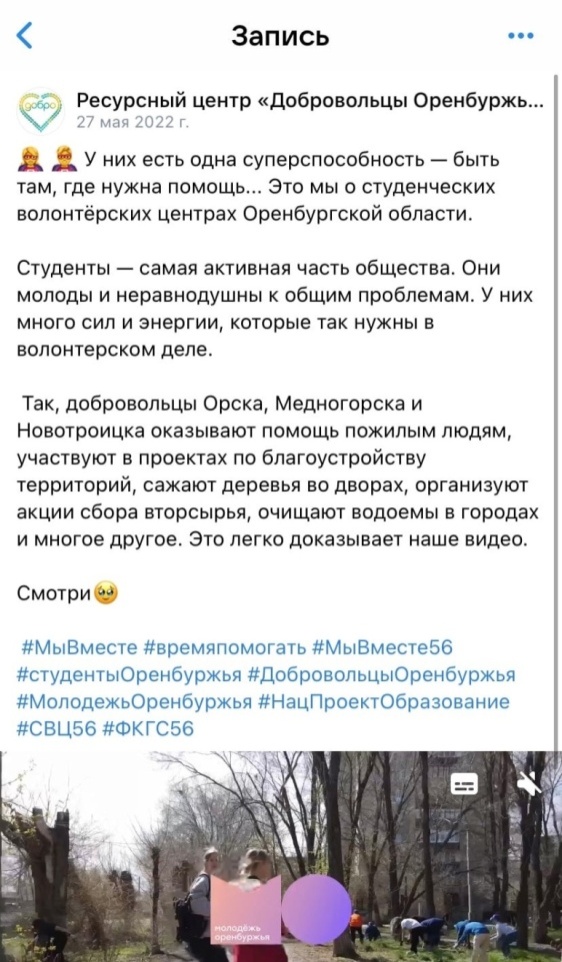 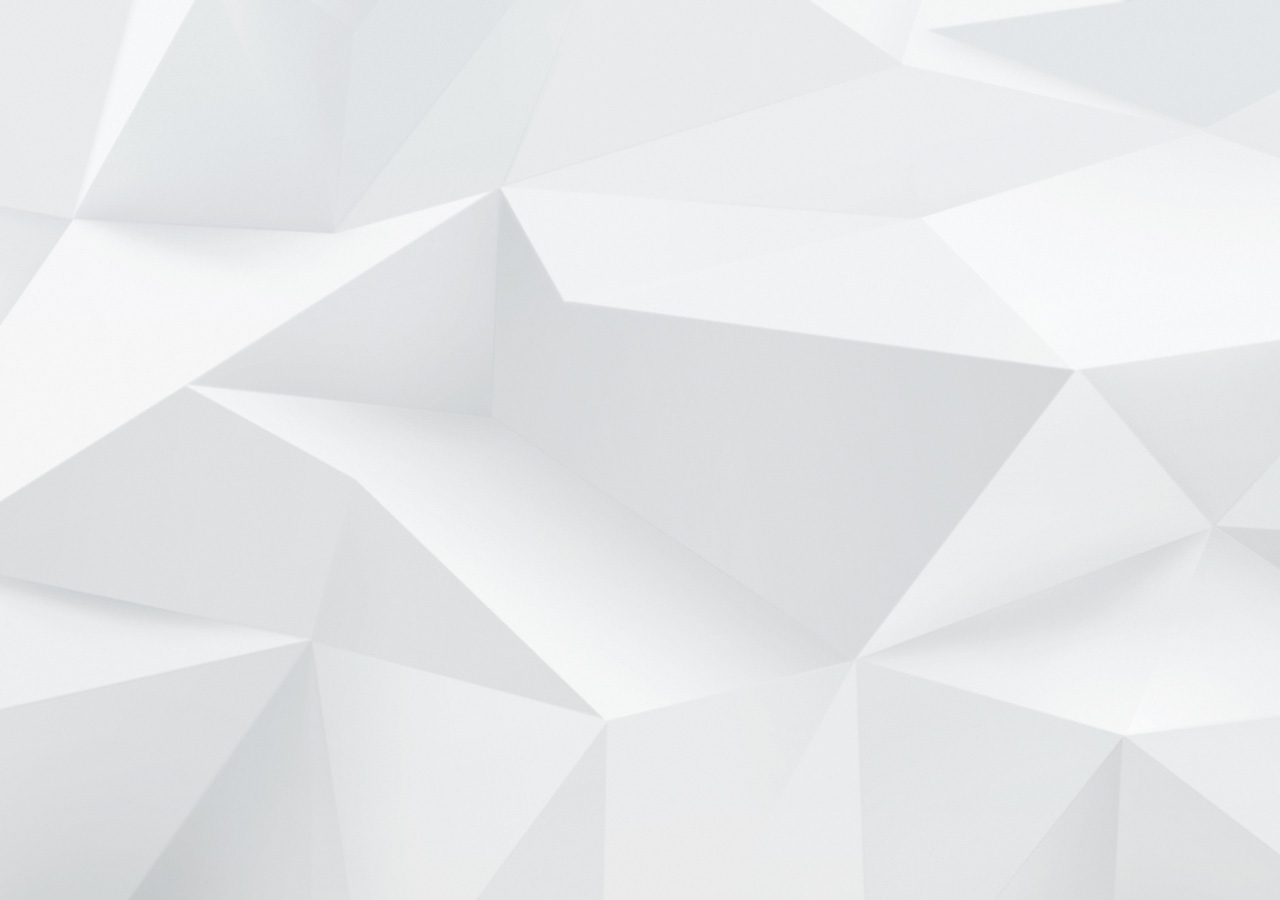 Нас знают и о нас говорят…
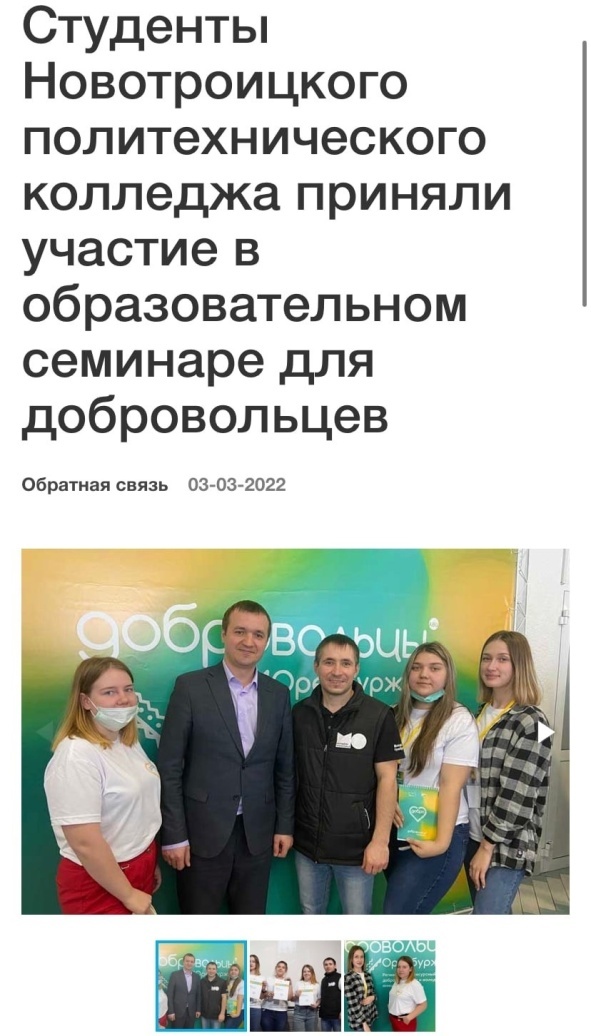 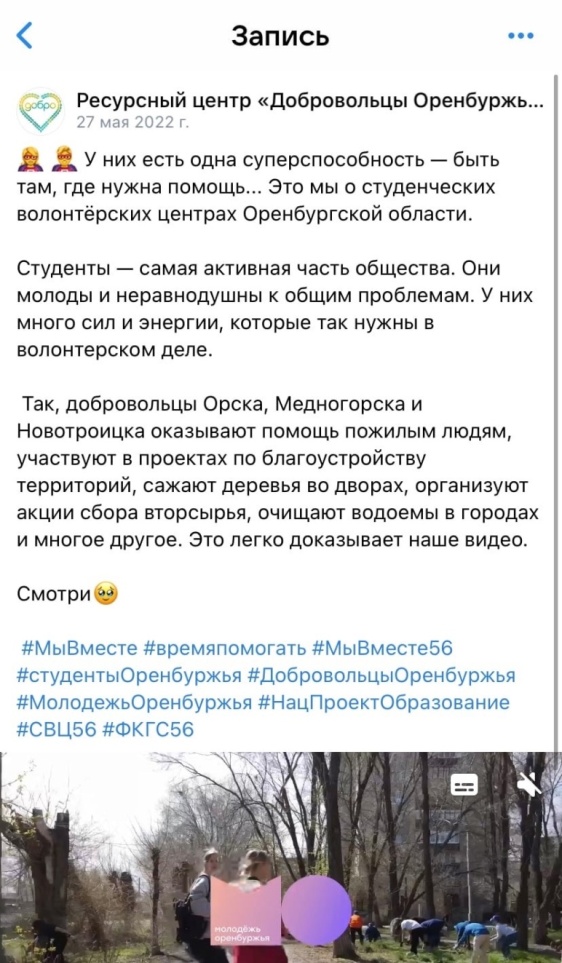 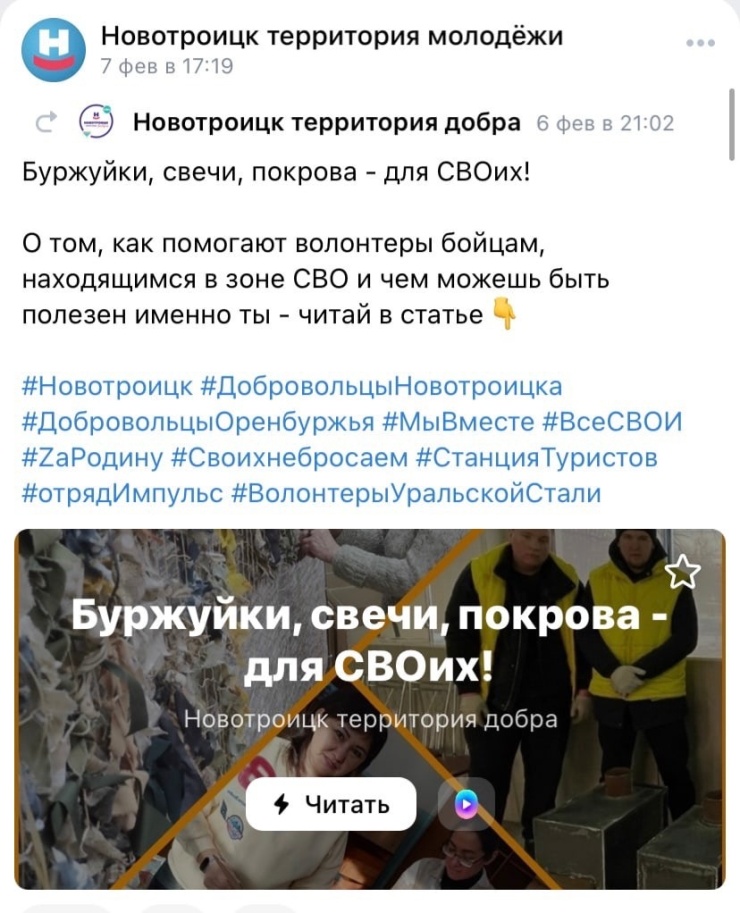 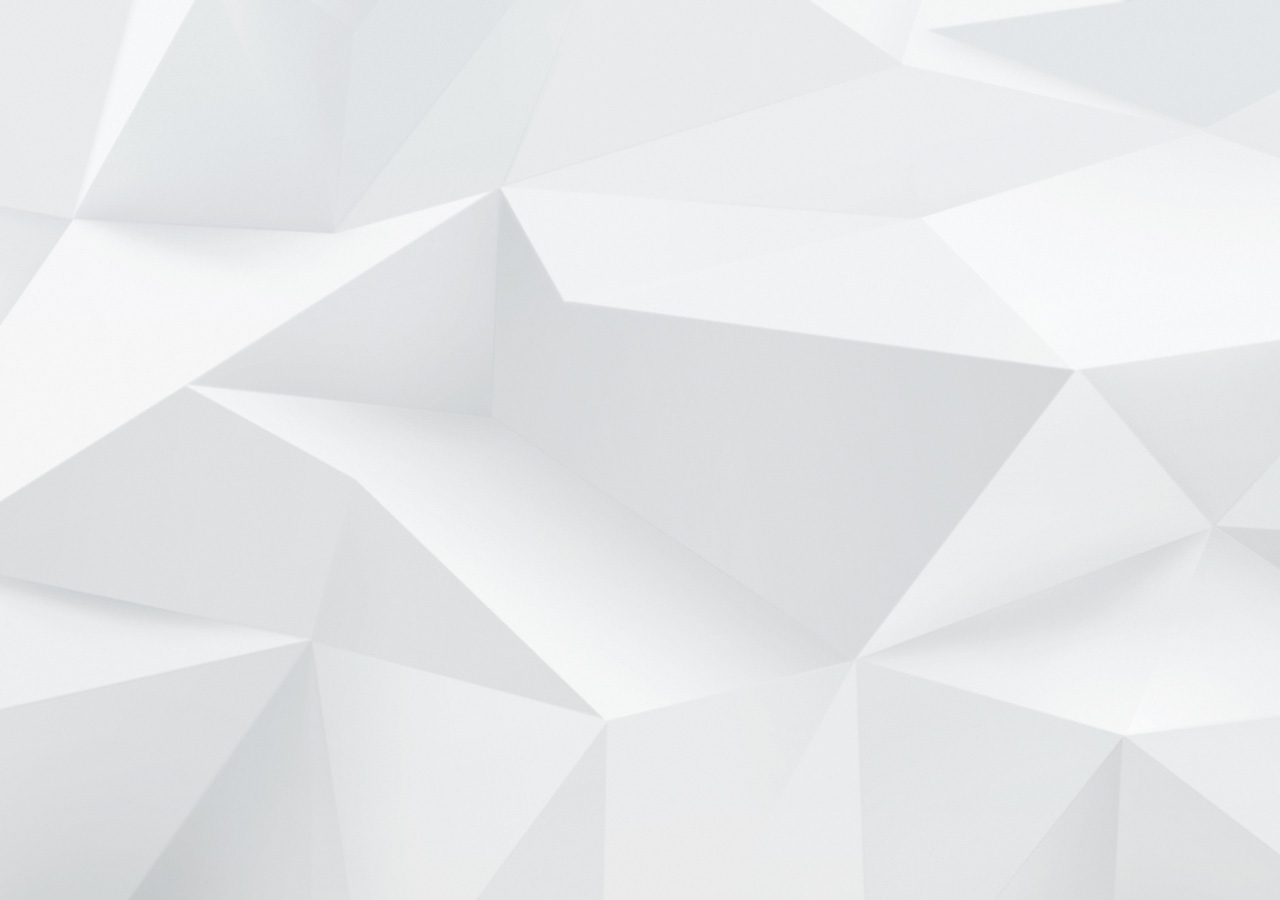 Нас знают и о нас говорят…
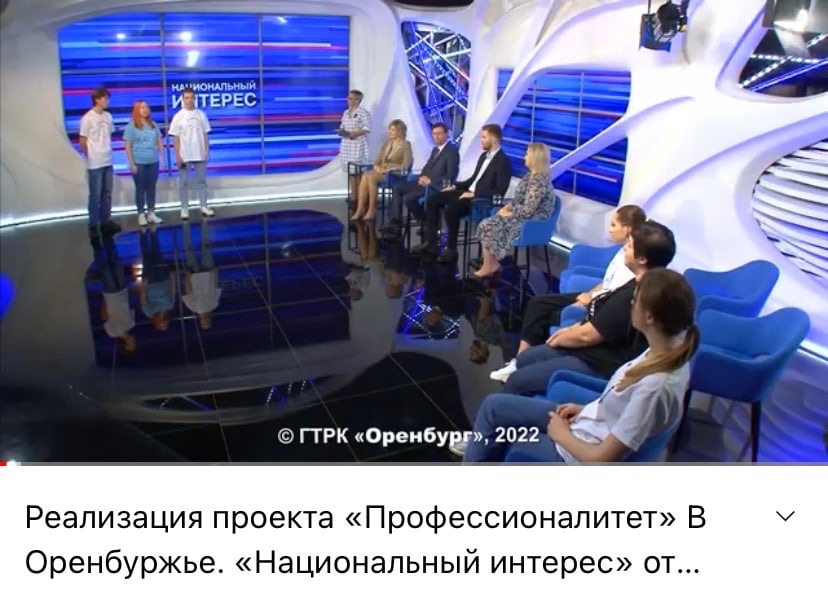 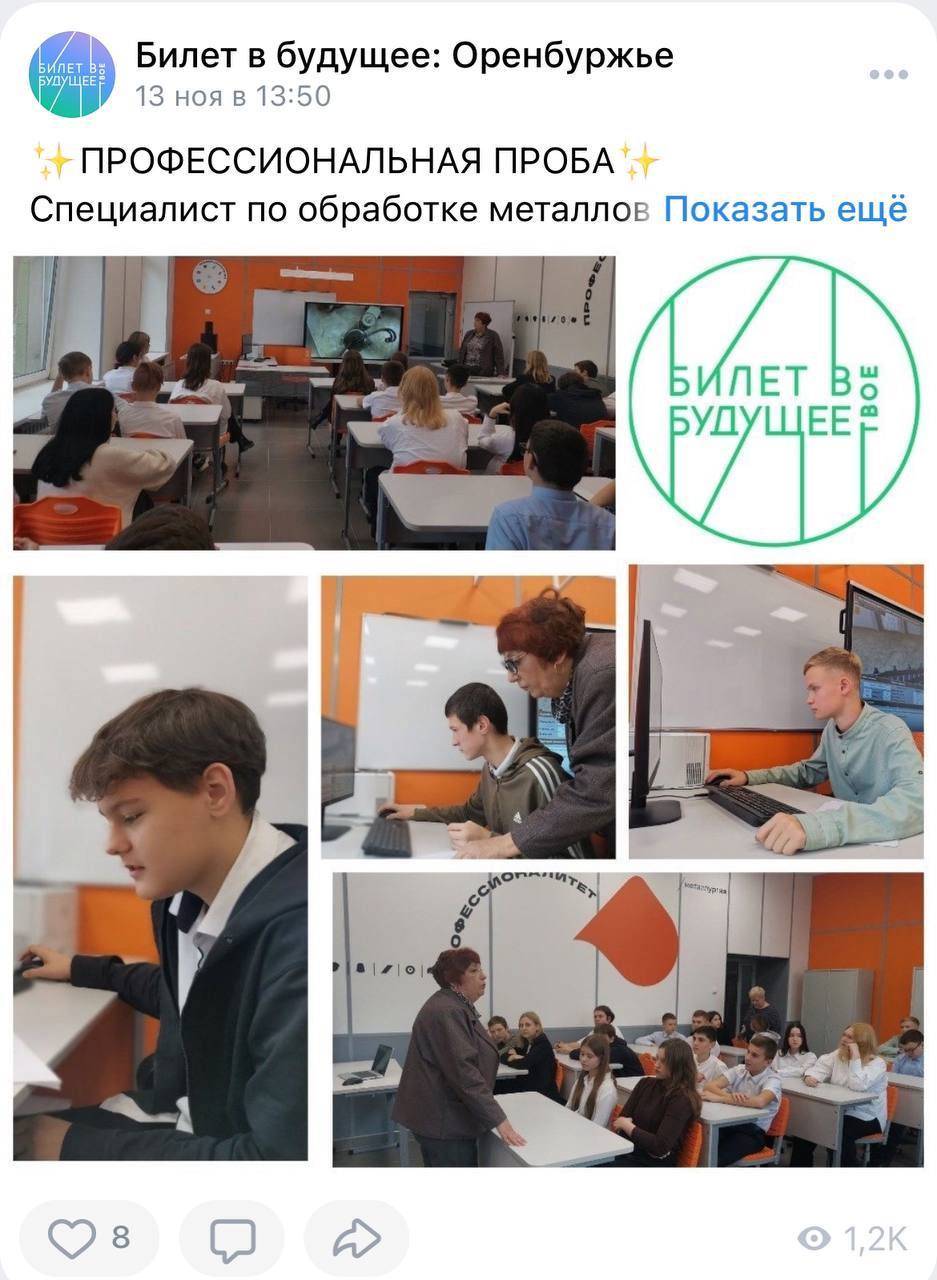 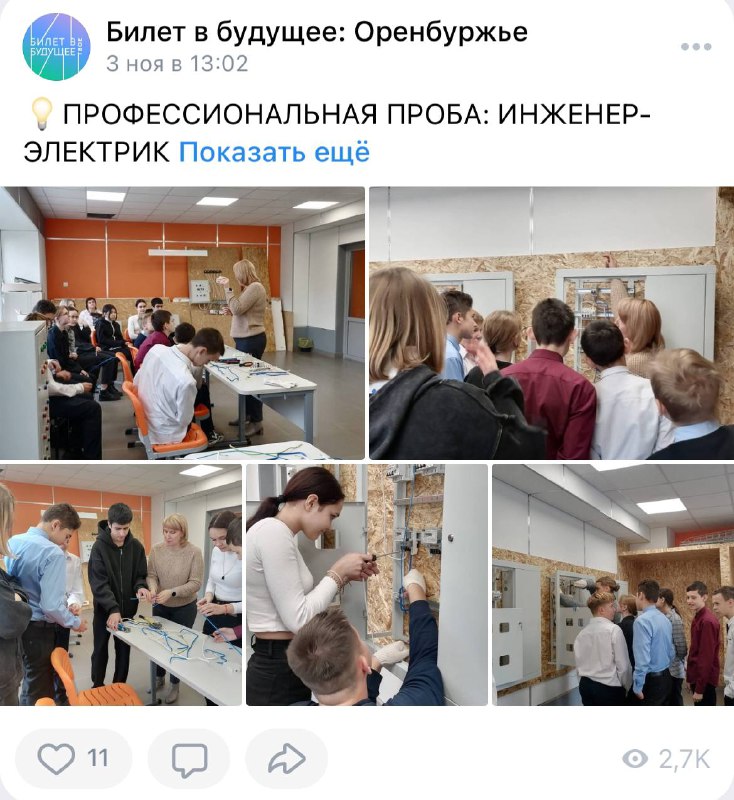 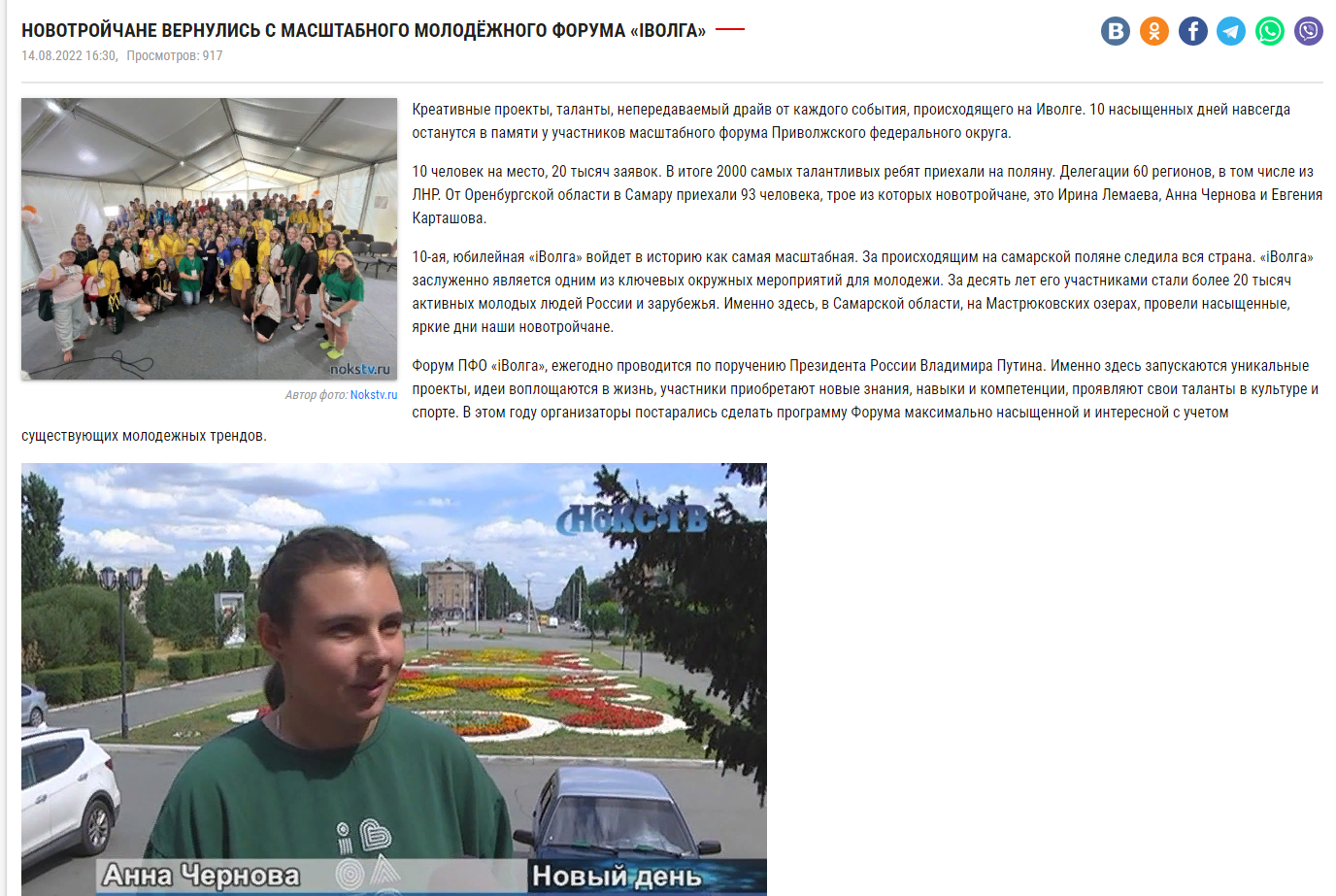 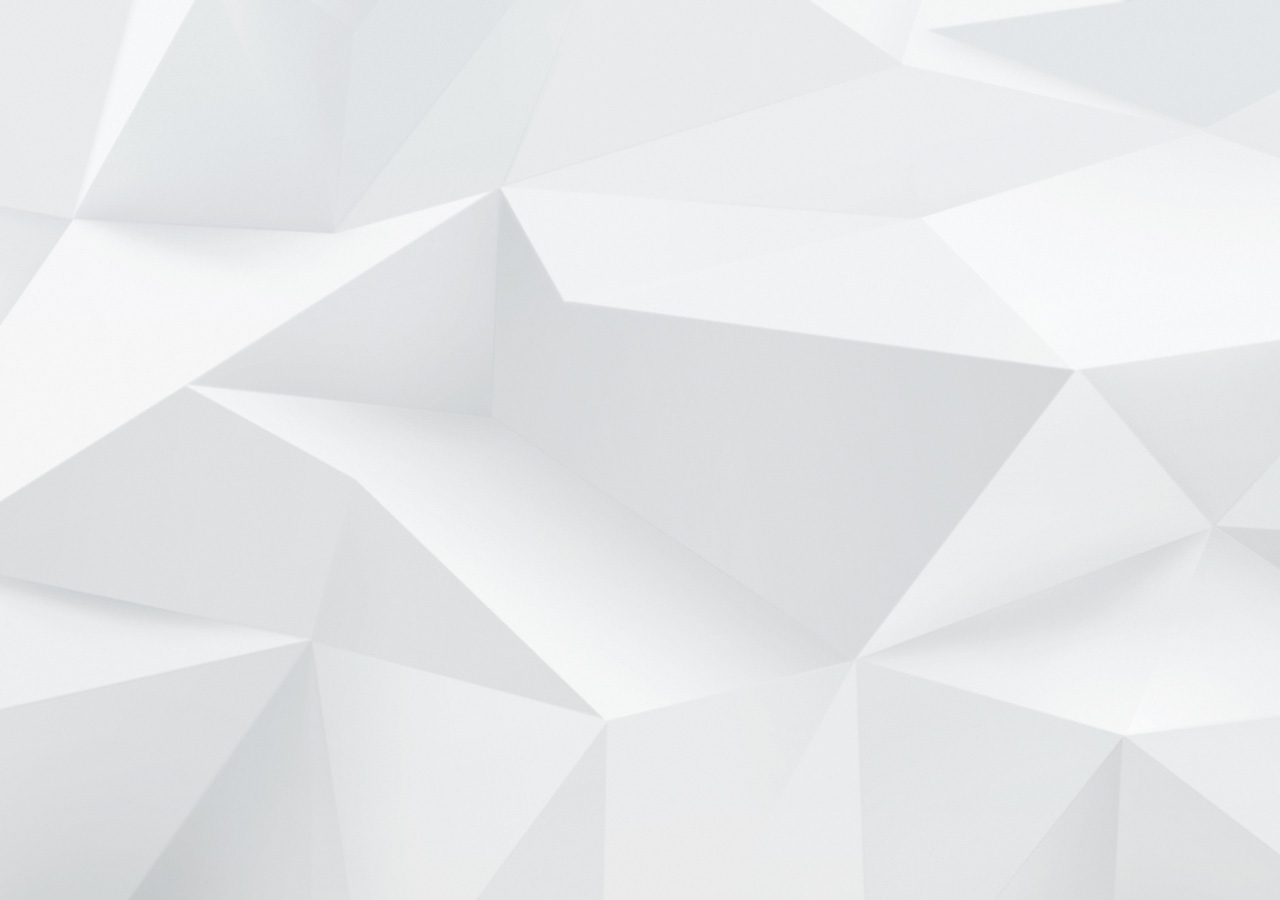 Наши достижения
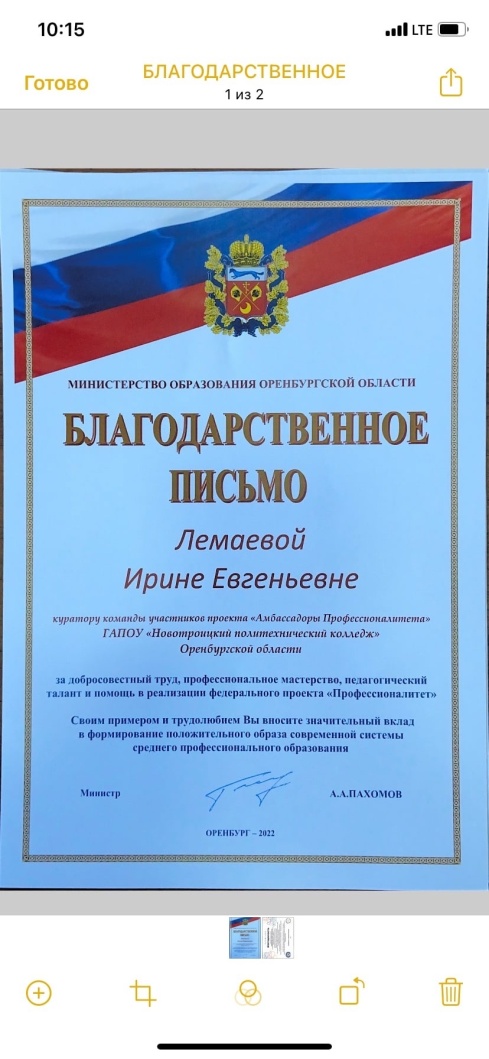 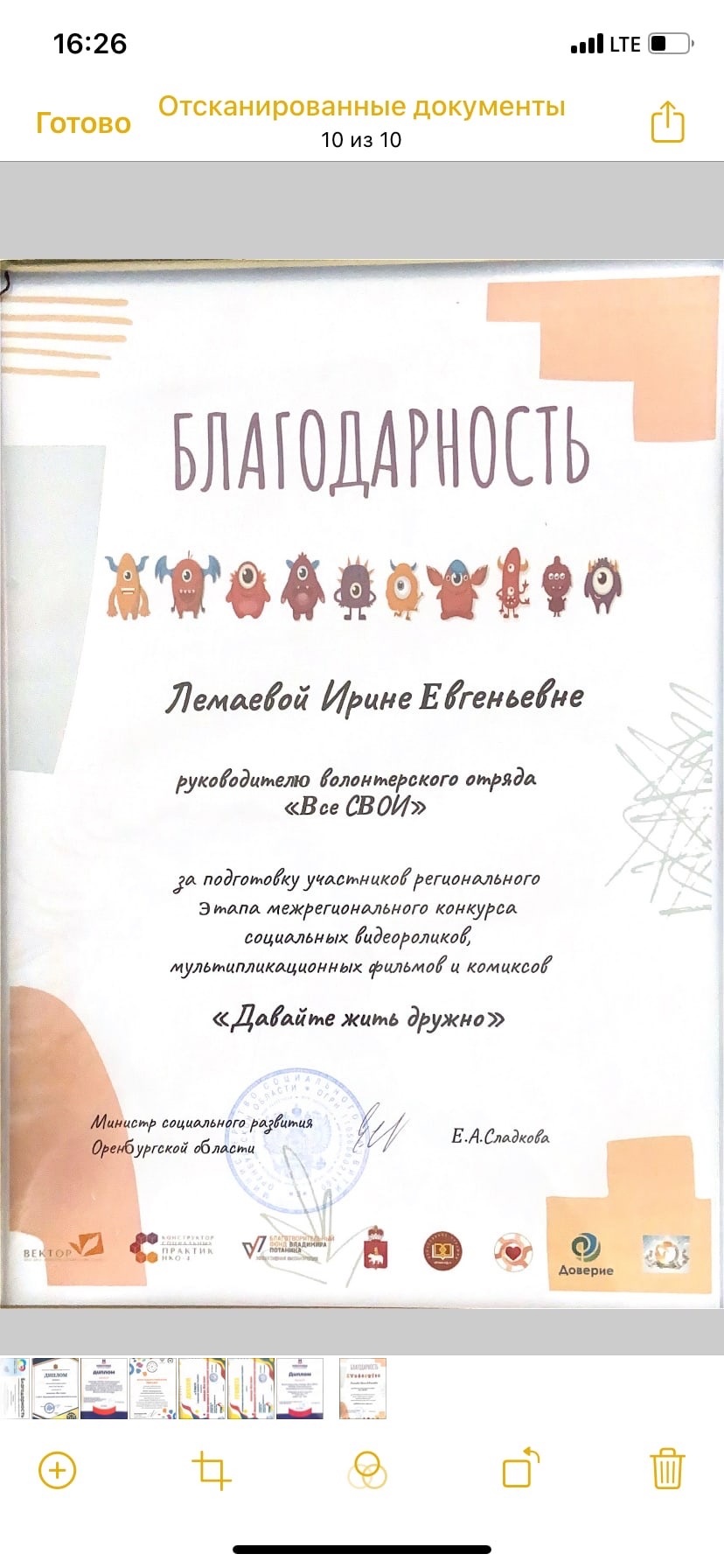 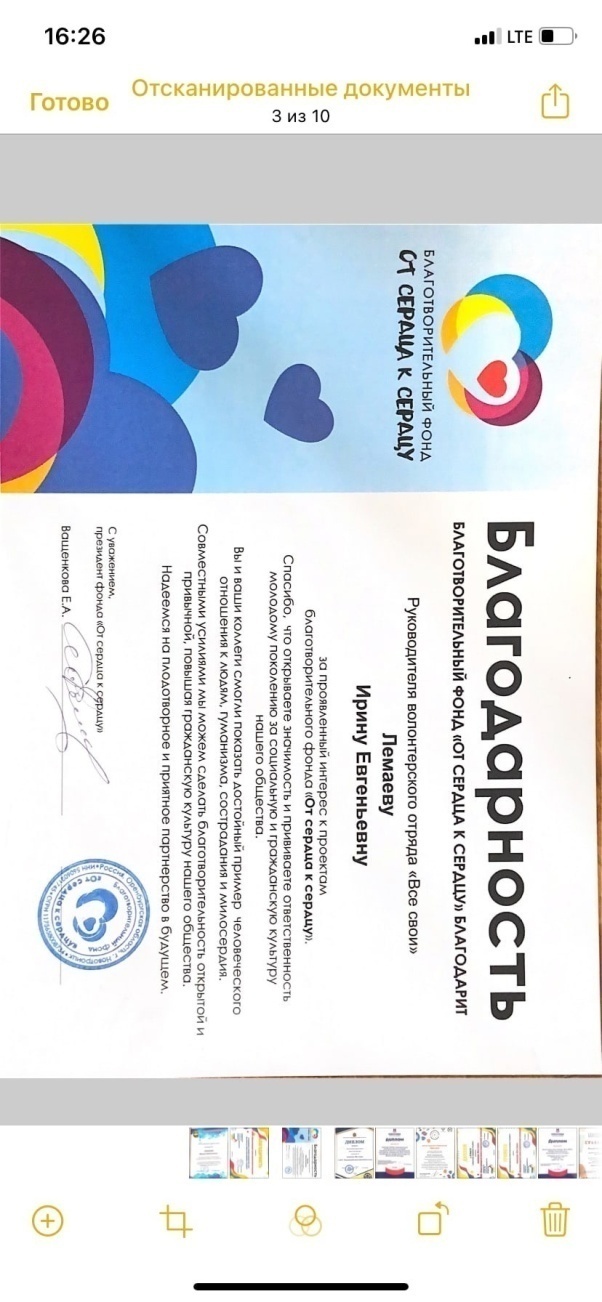 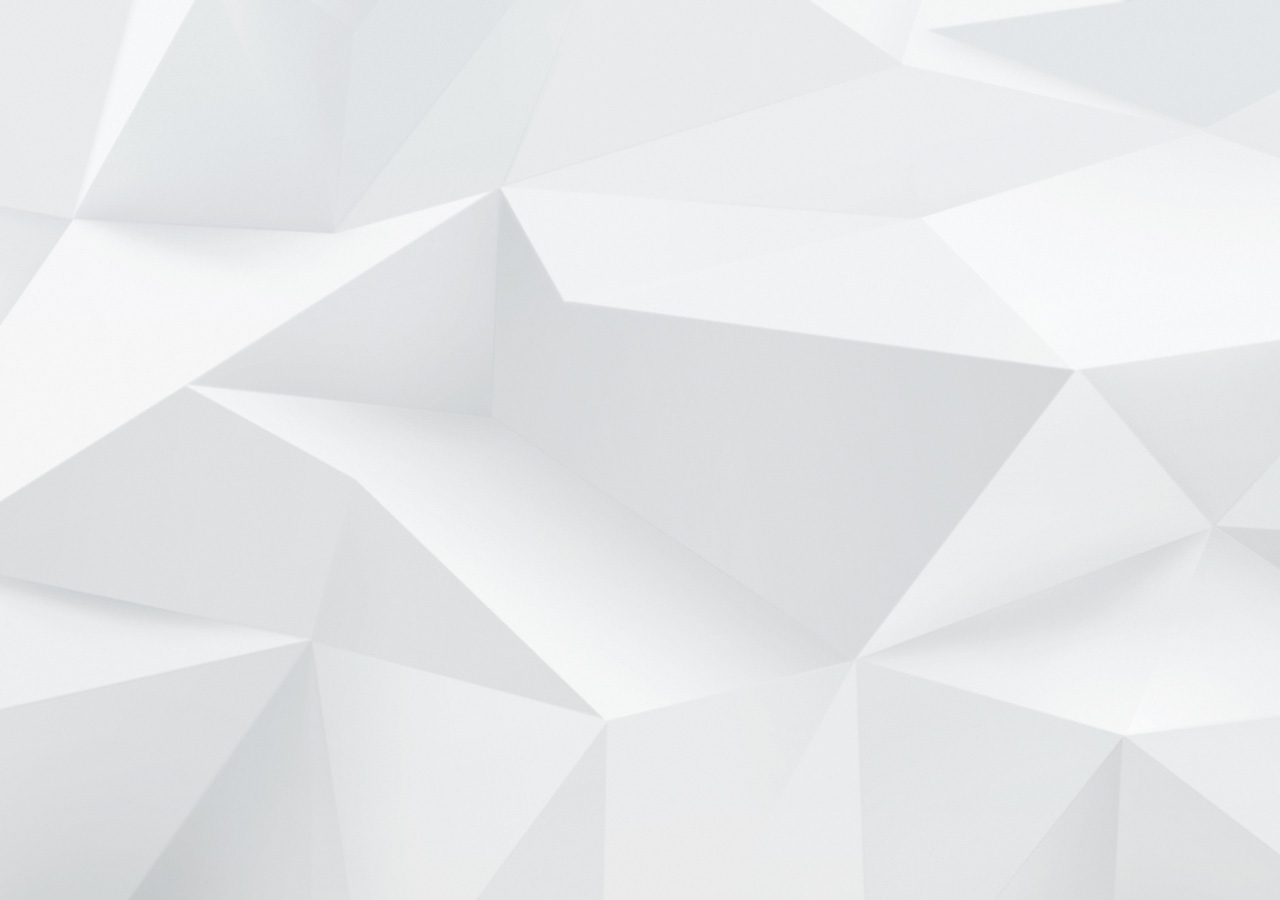 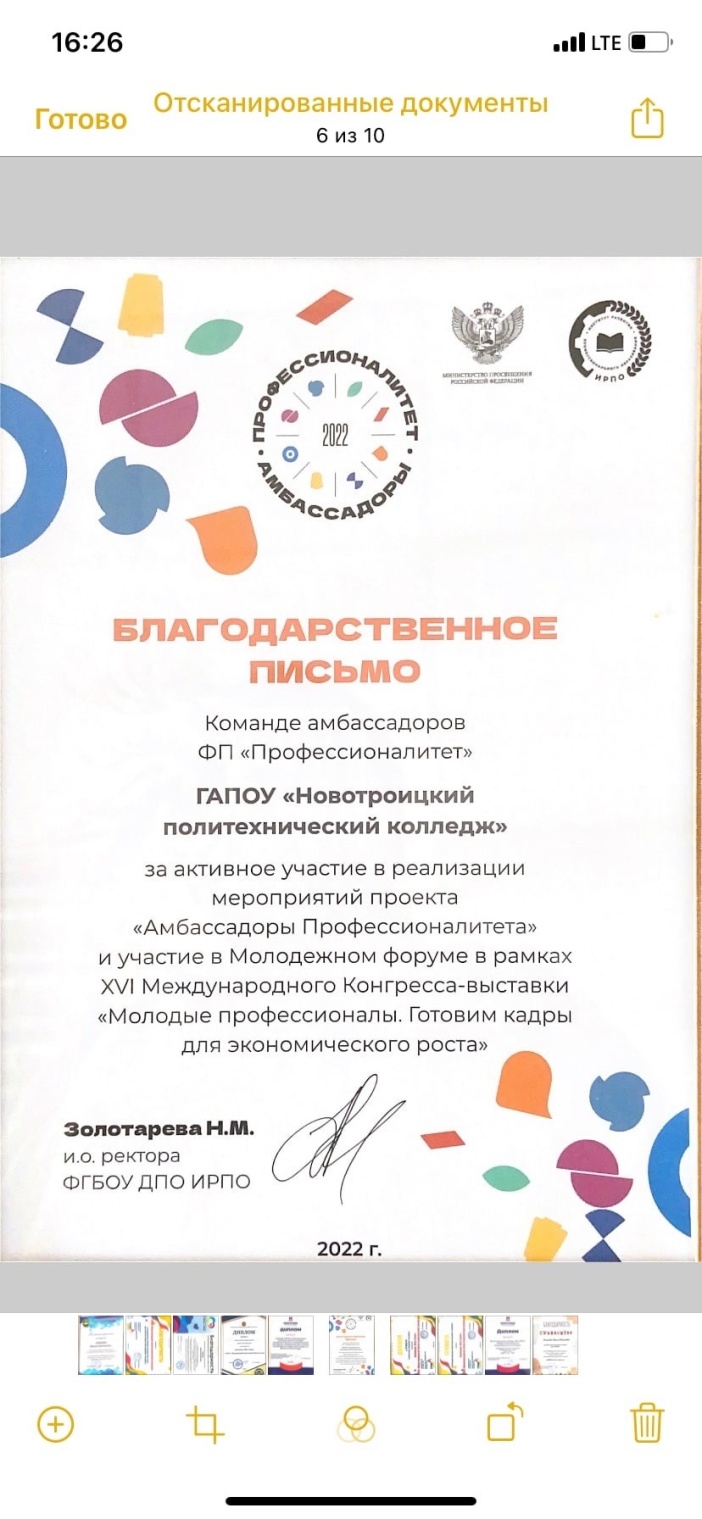 Наши достижения
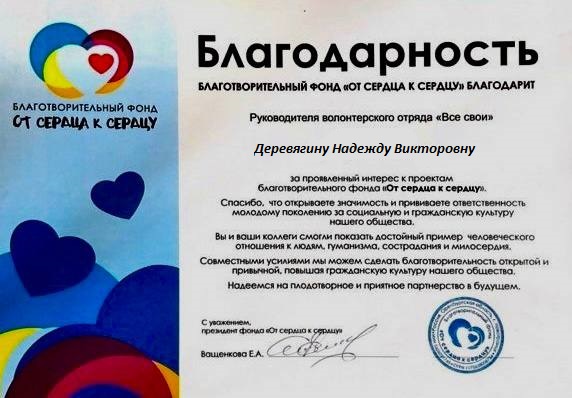 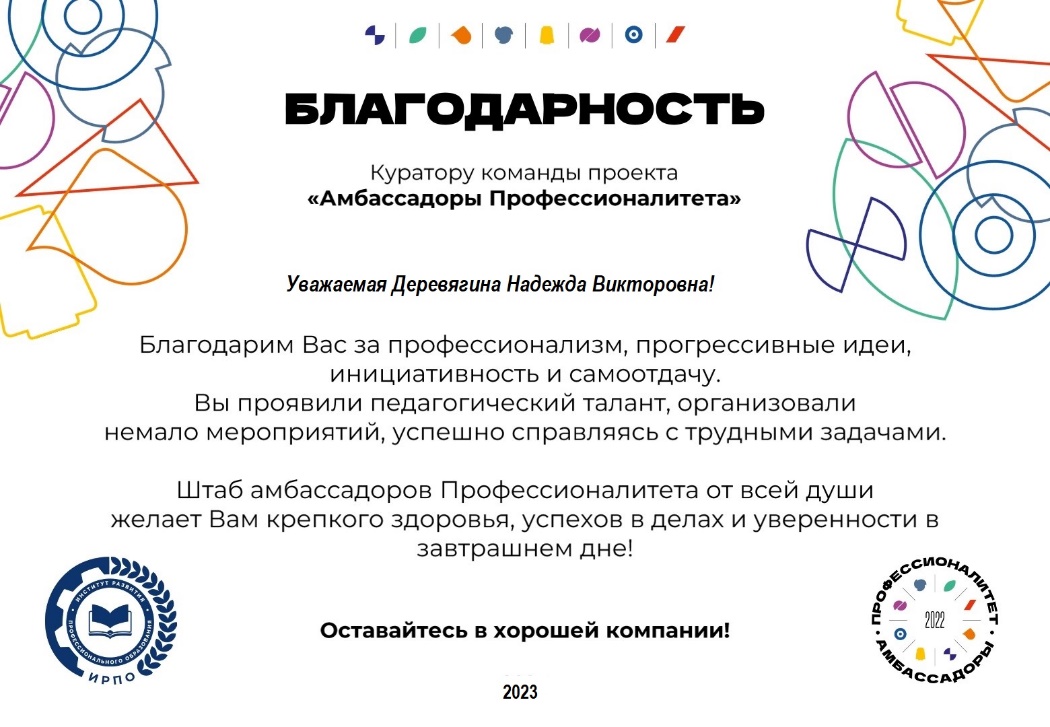 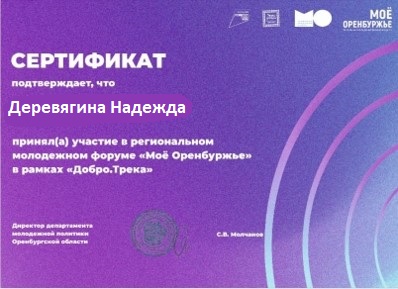 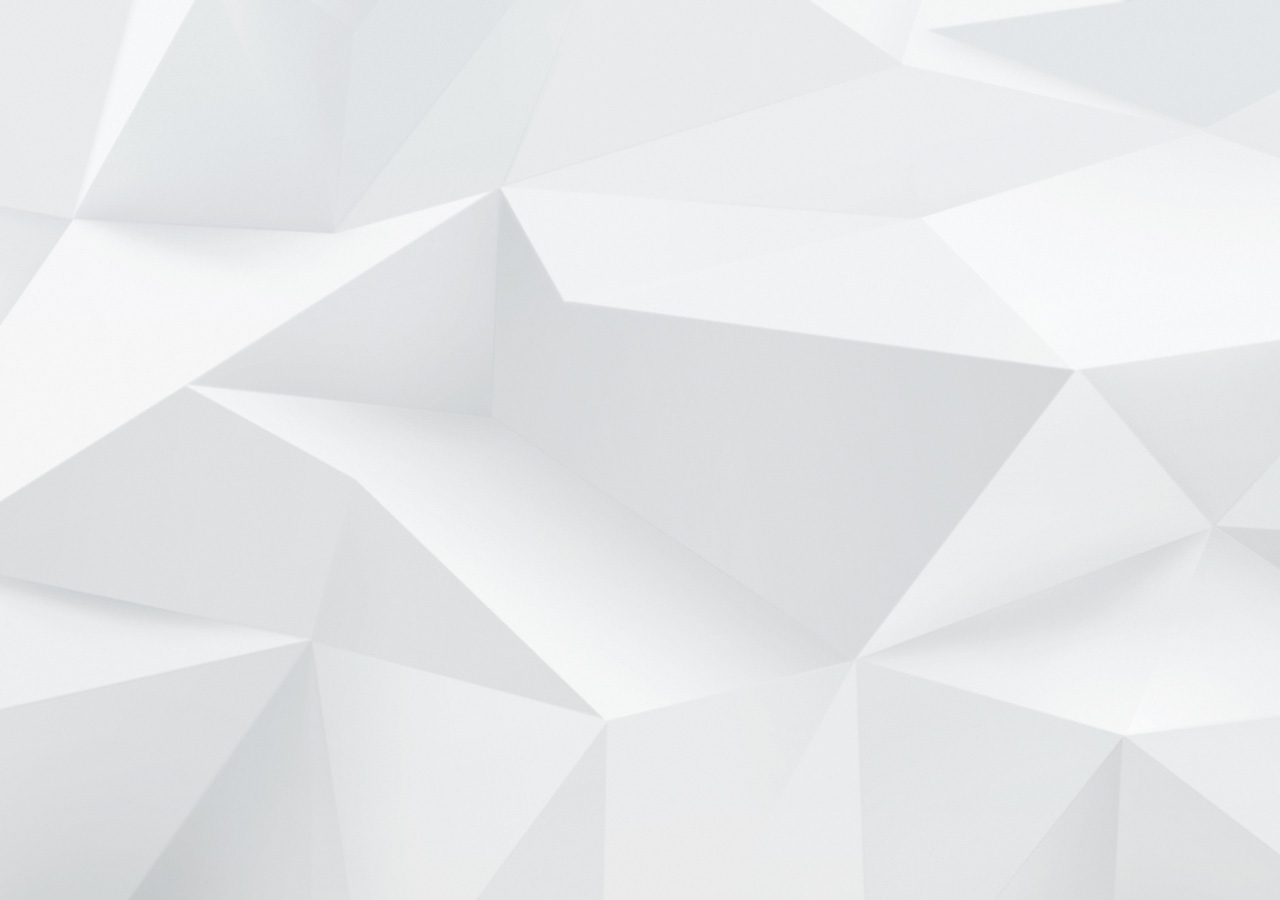 Наши достижения
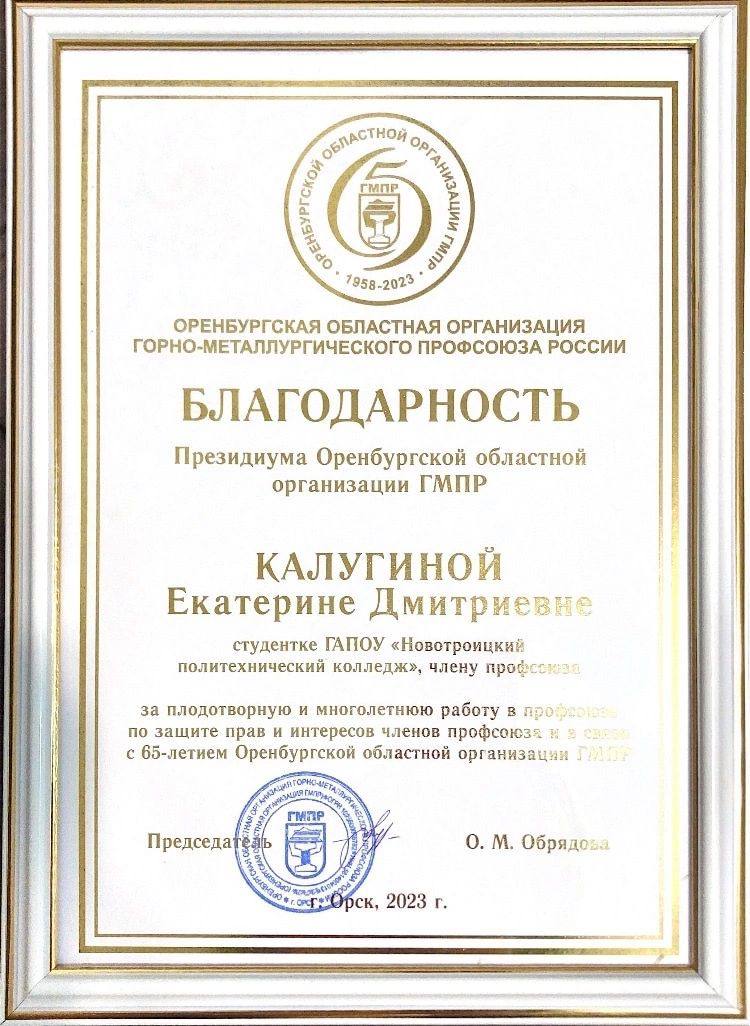 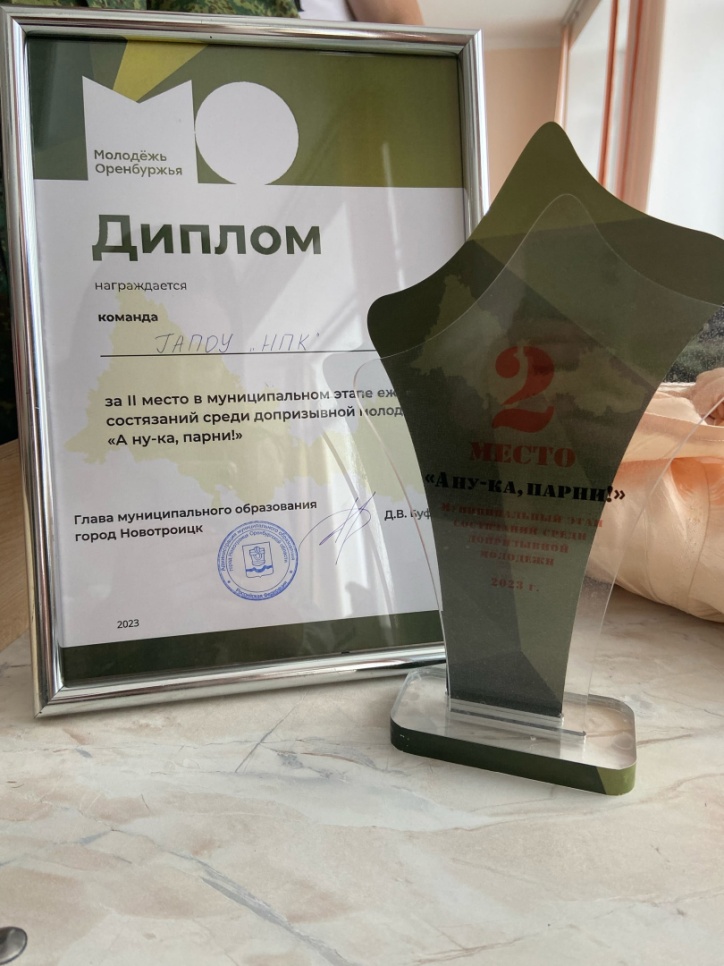 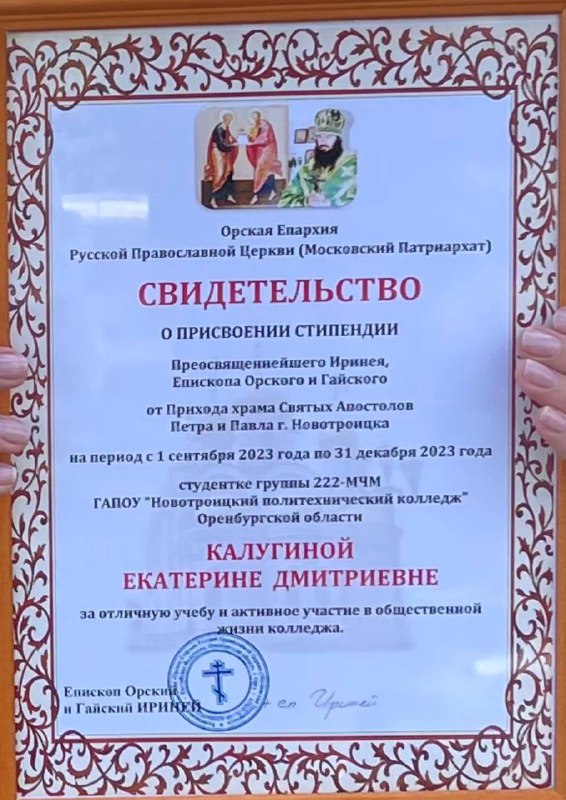 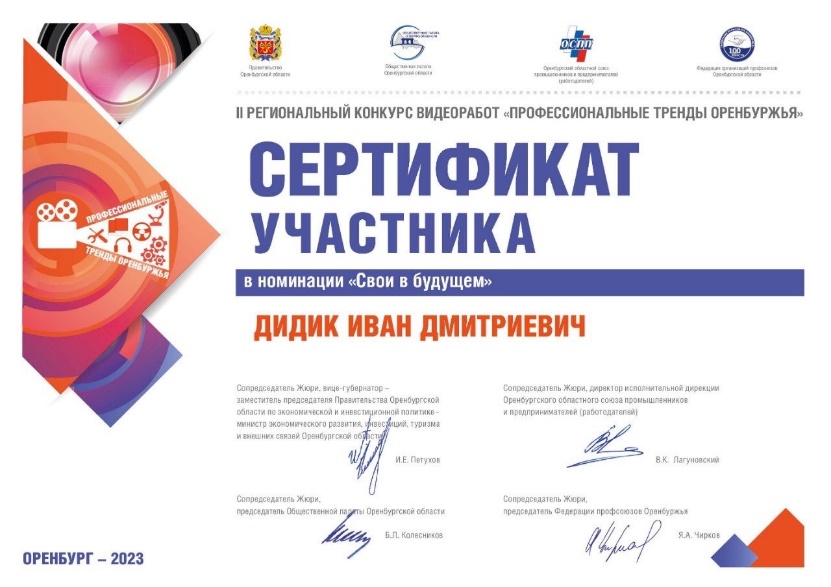 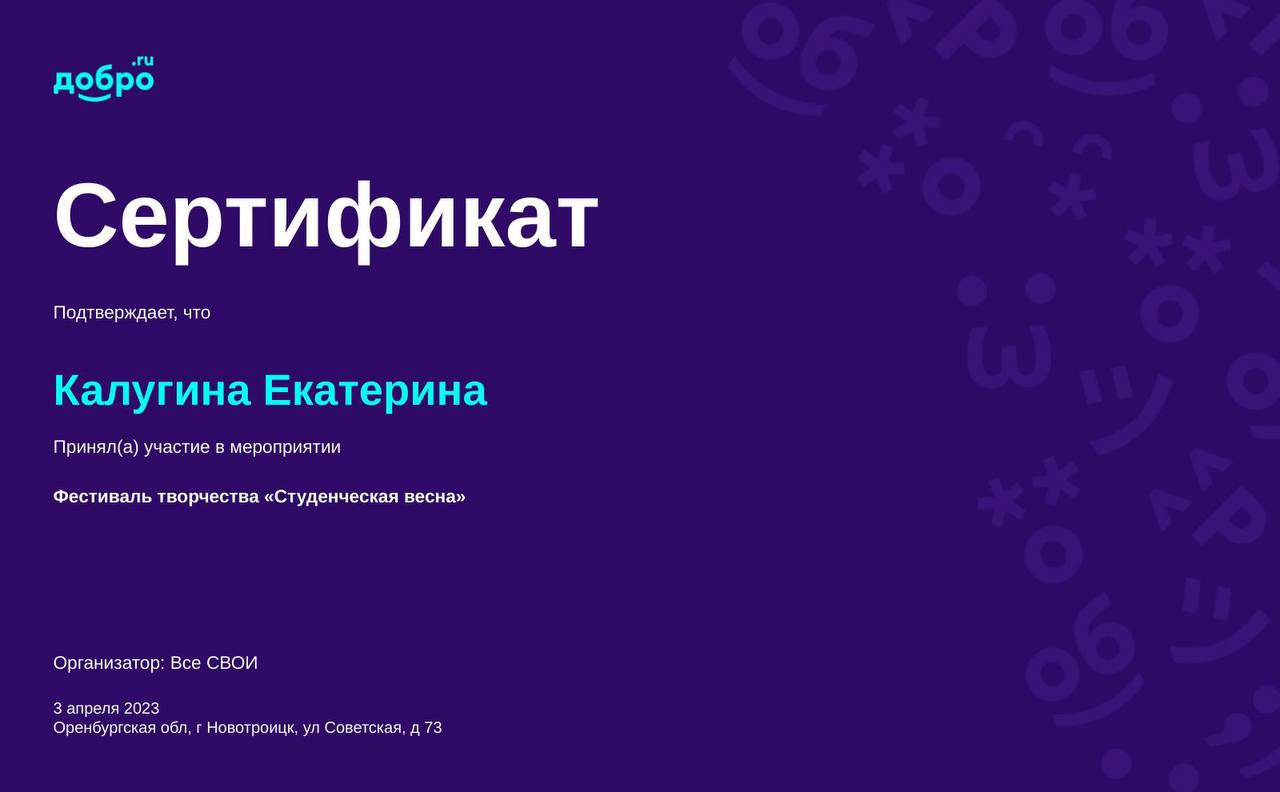 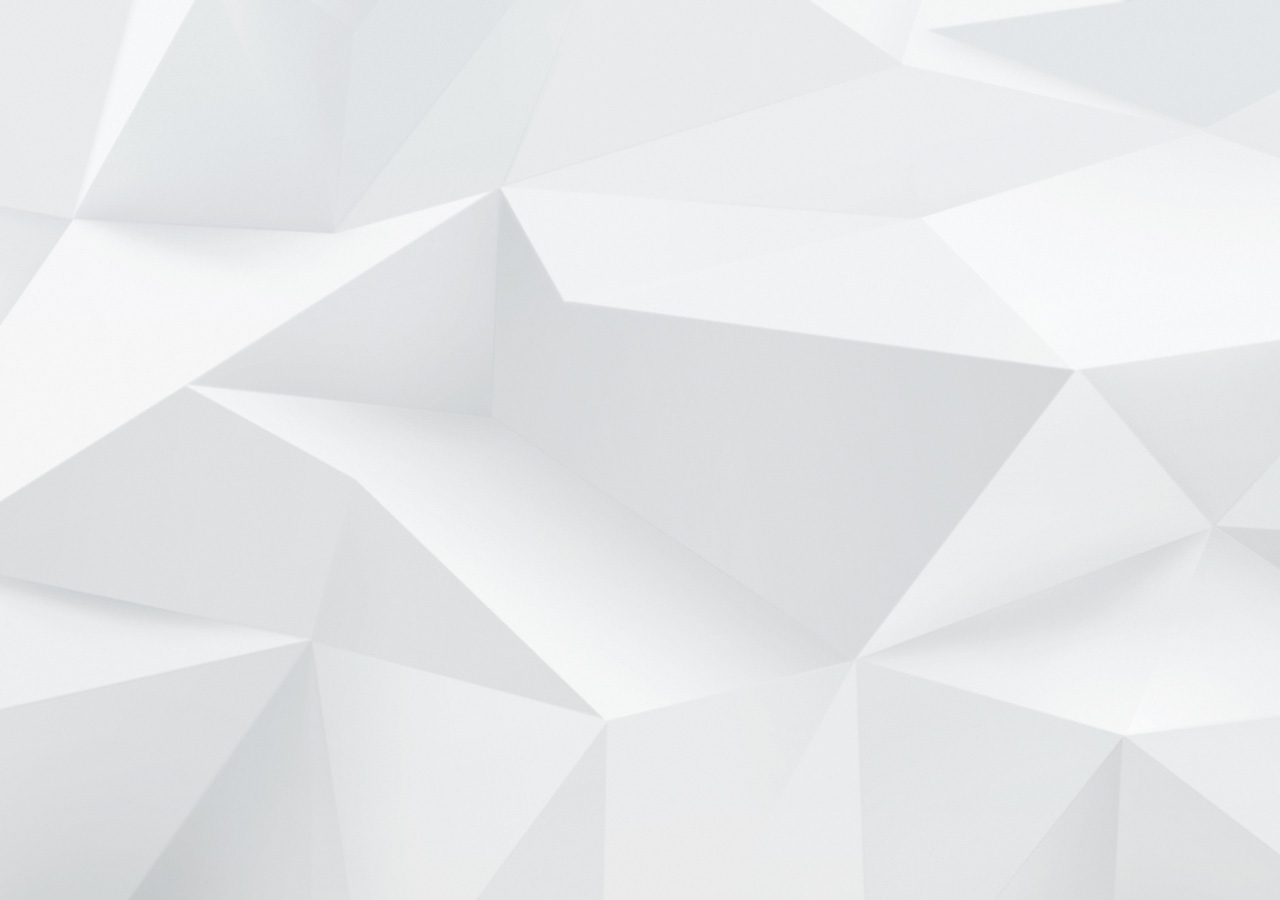 Наши достижения
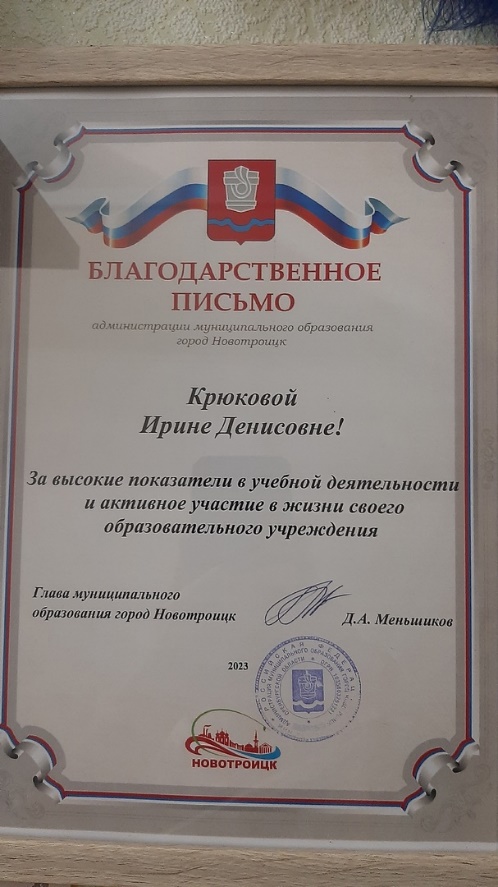 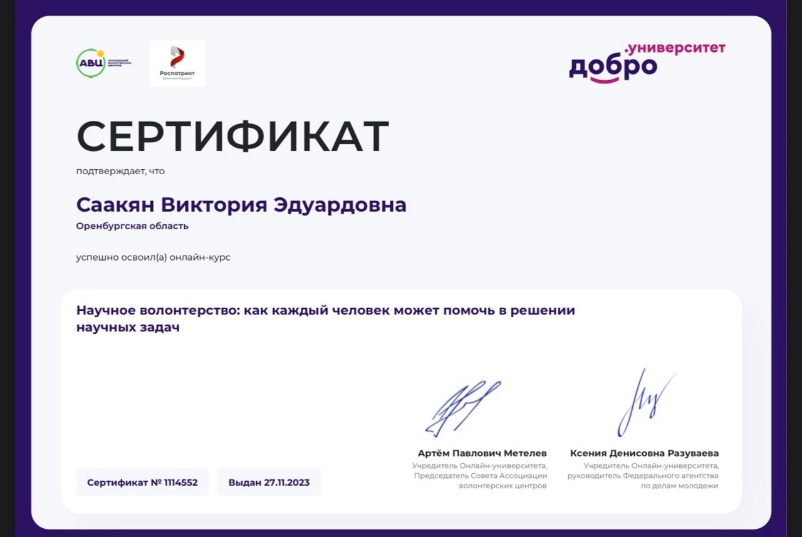 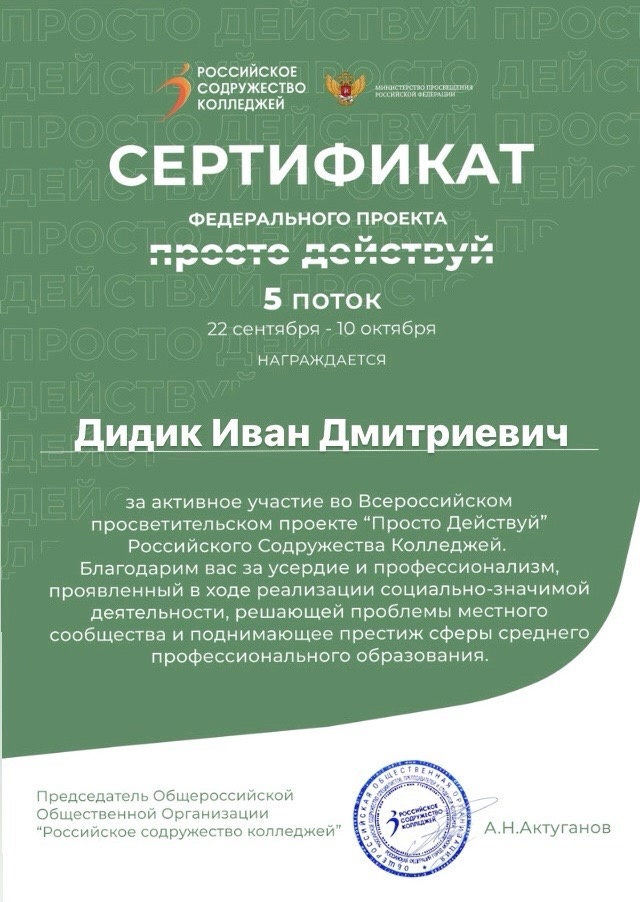 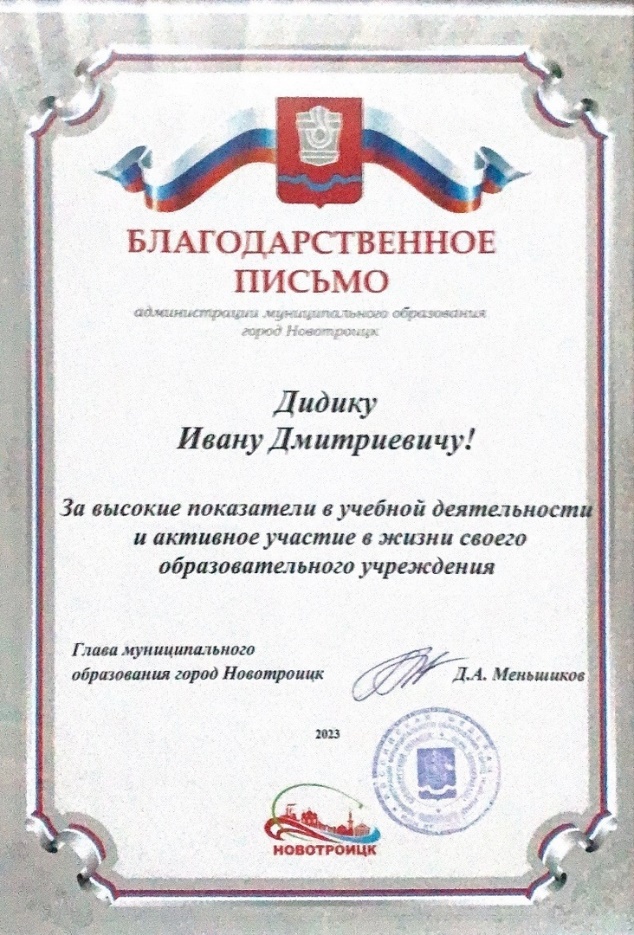 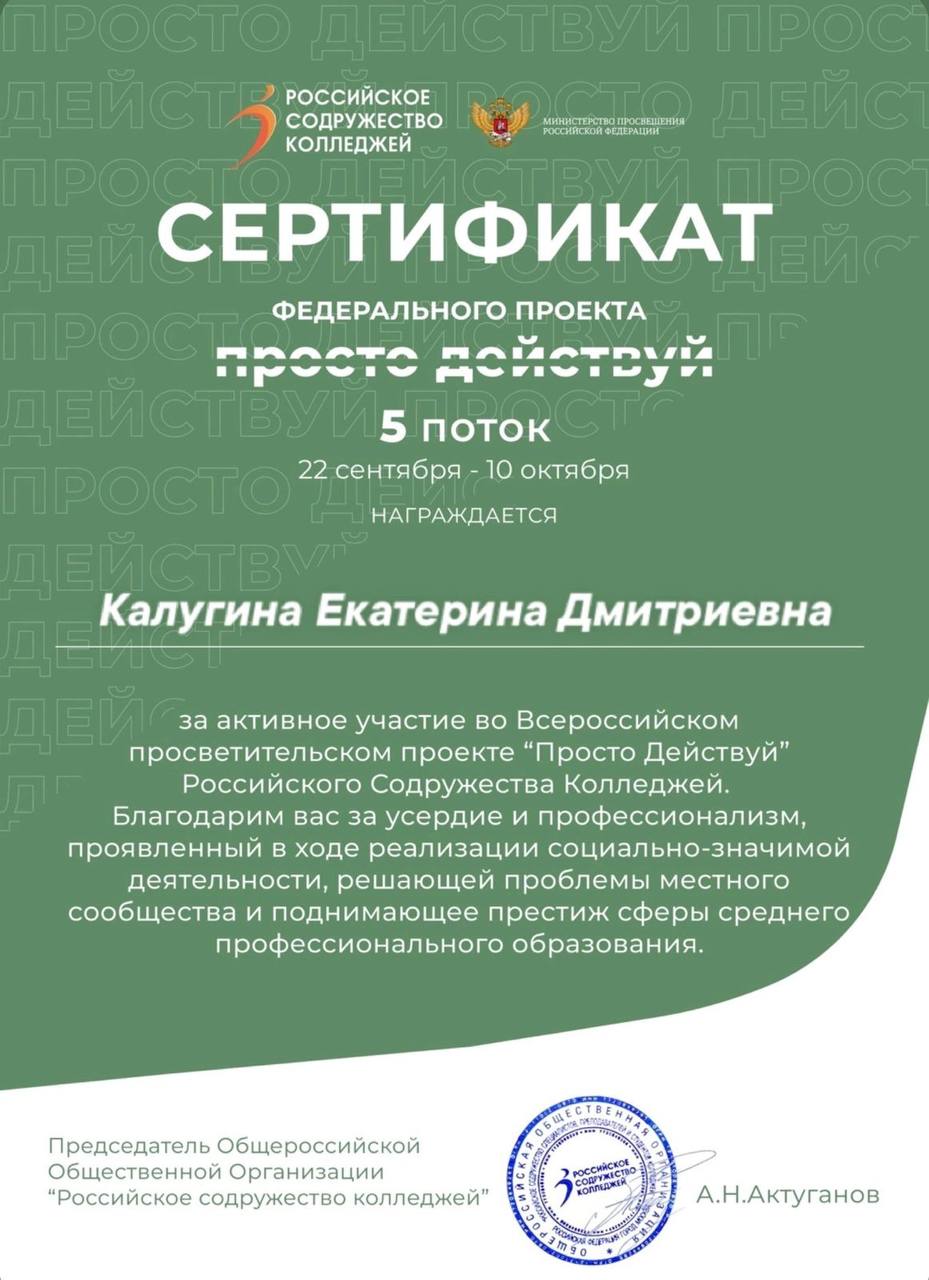 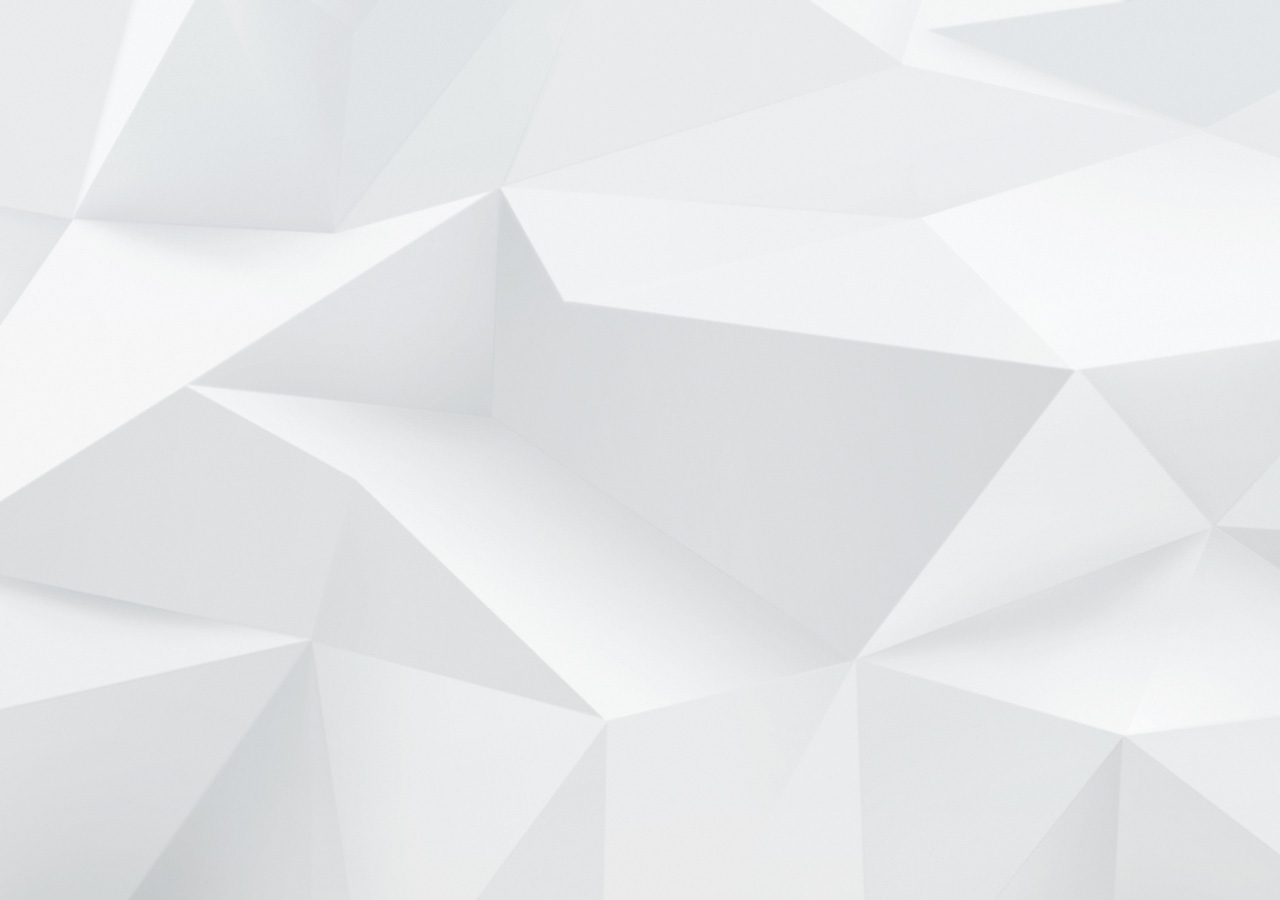 Если встать то в  полный рост, если петь то в полный голос!
Спасибо за внимание!